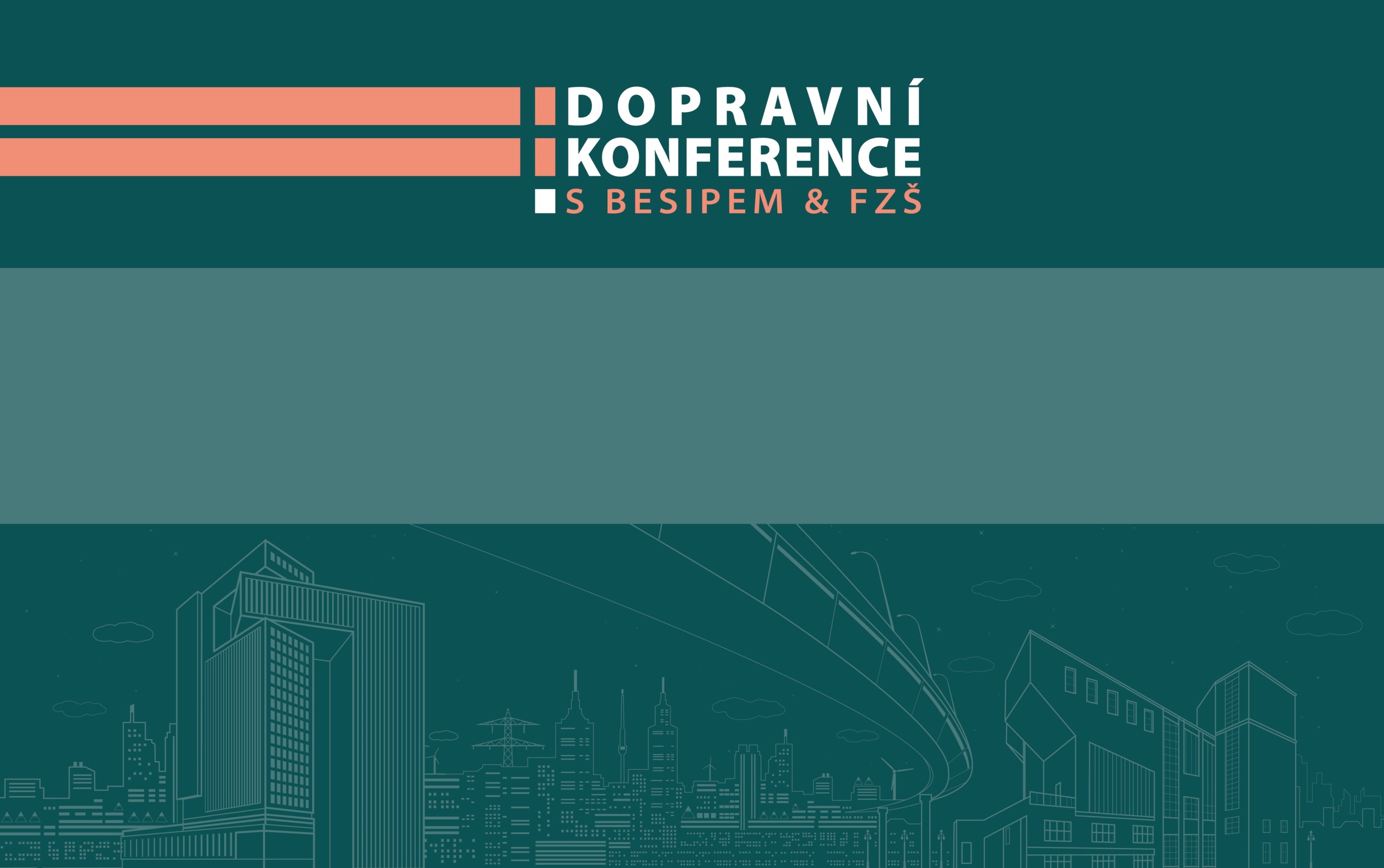 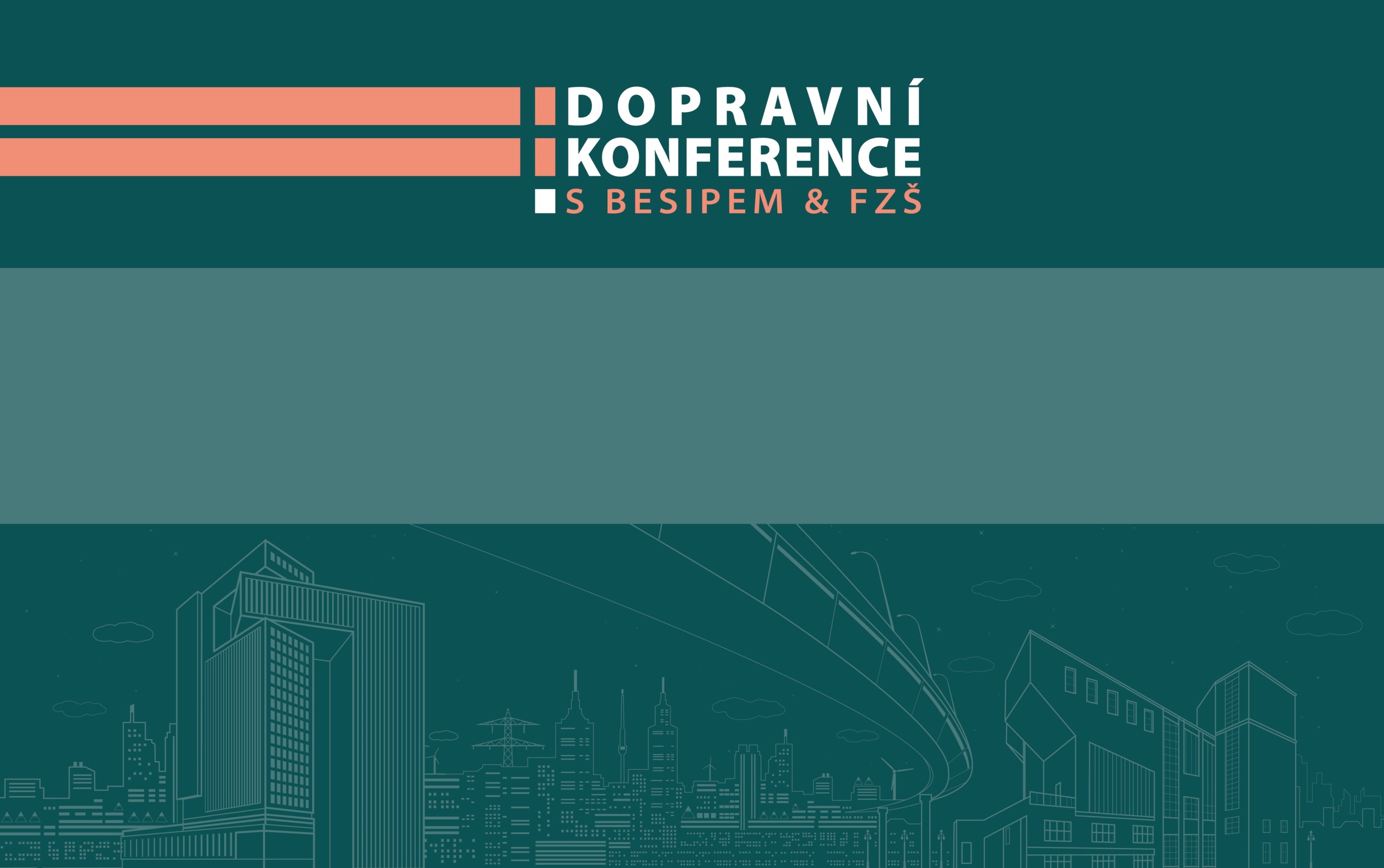 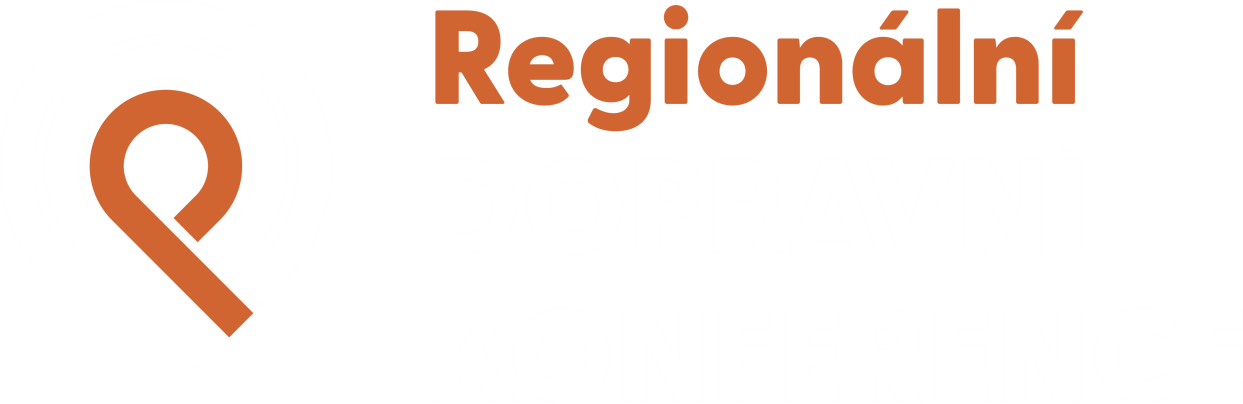 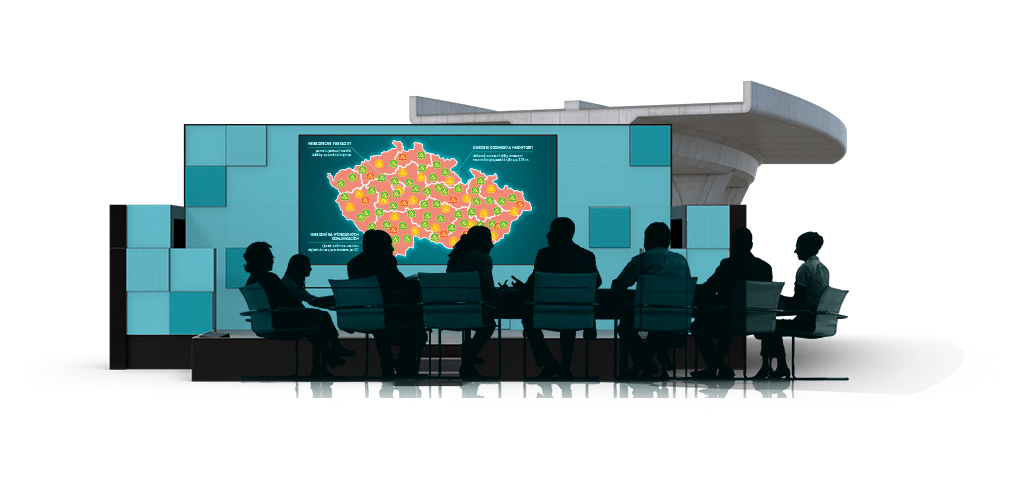 Opatření ke zvýšení bezpečnosti silničního provozu v kraji
Vytvořeno ve spolupráci 
Policie ČR a RSE Project
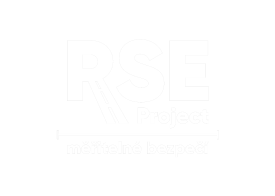 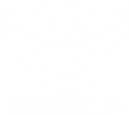 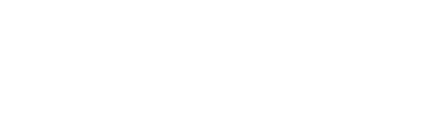 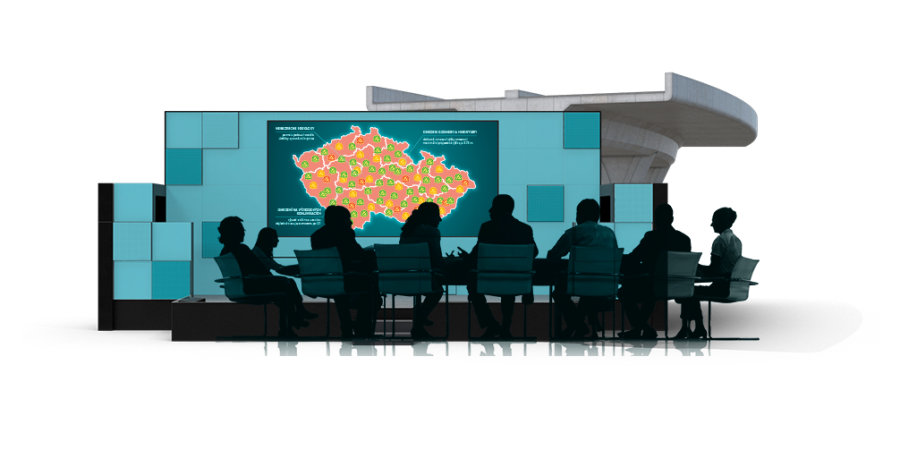 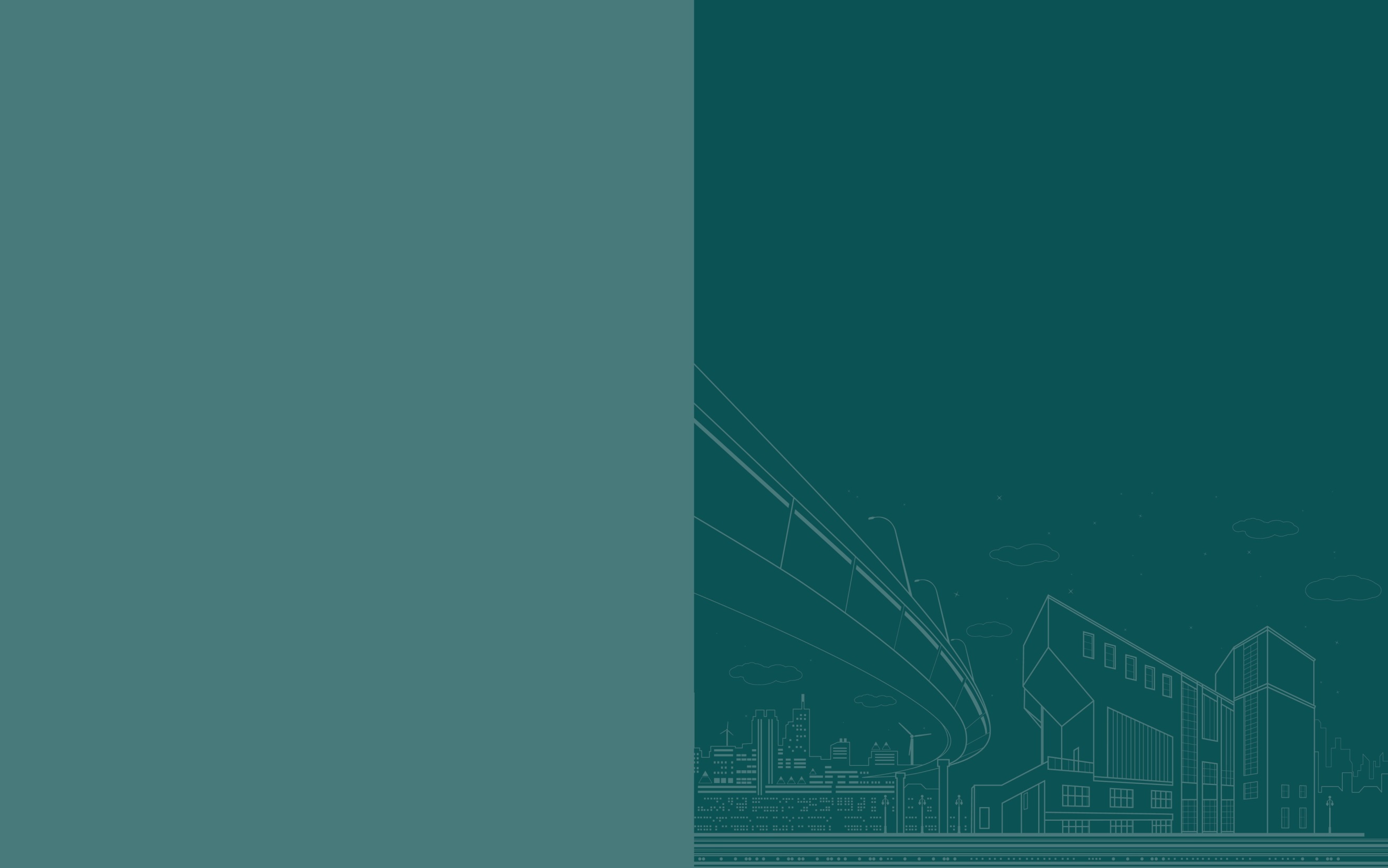 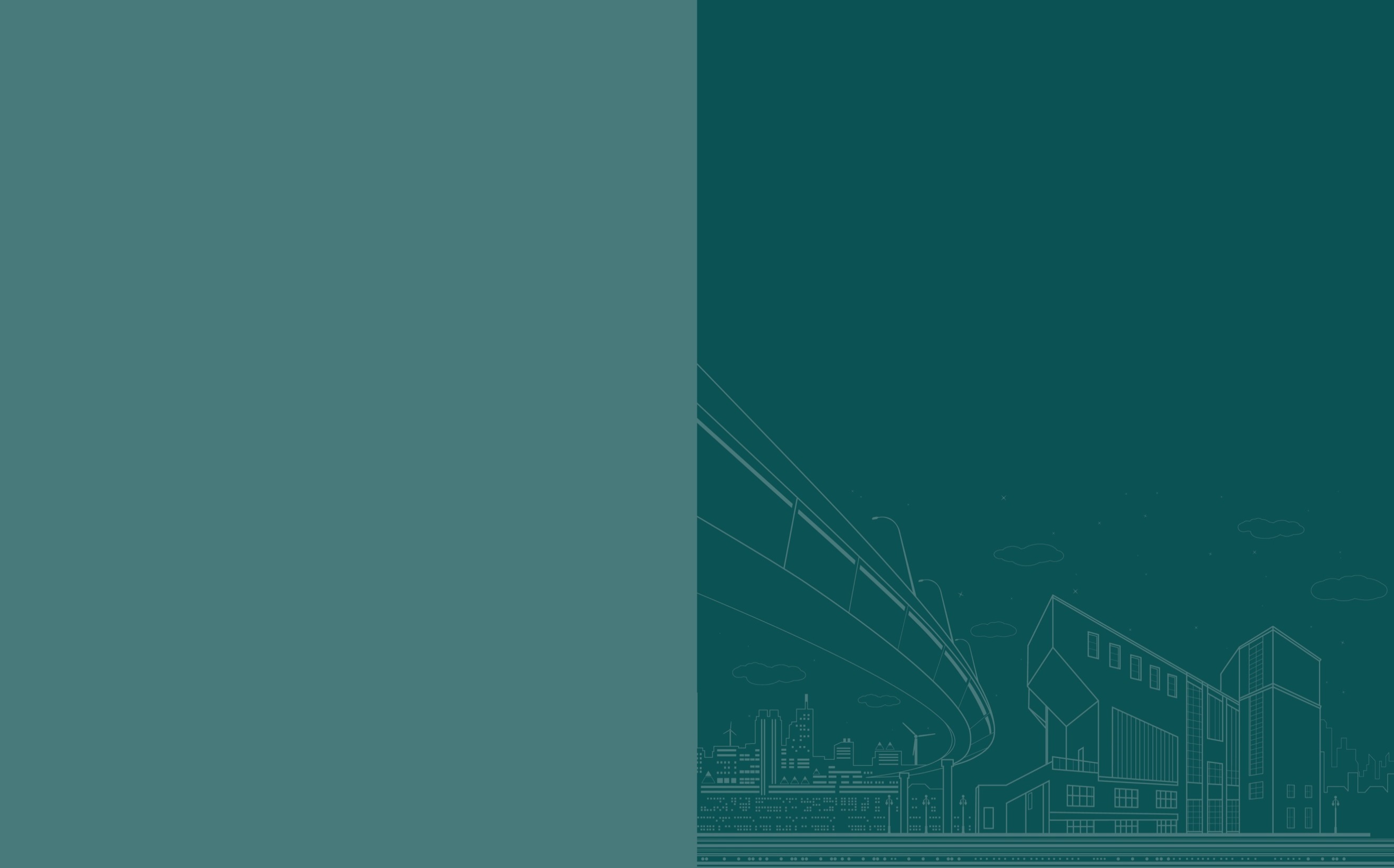 Lokalita
Křižovatka na sil. I/52 u Mikulova
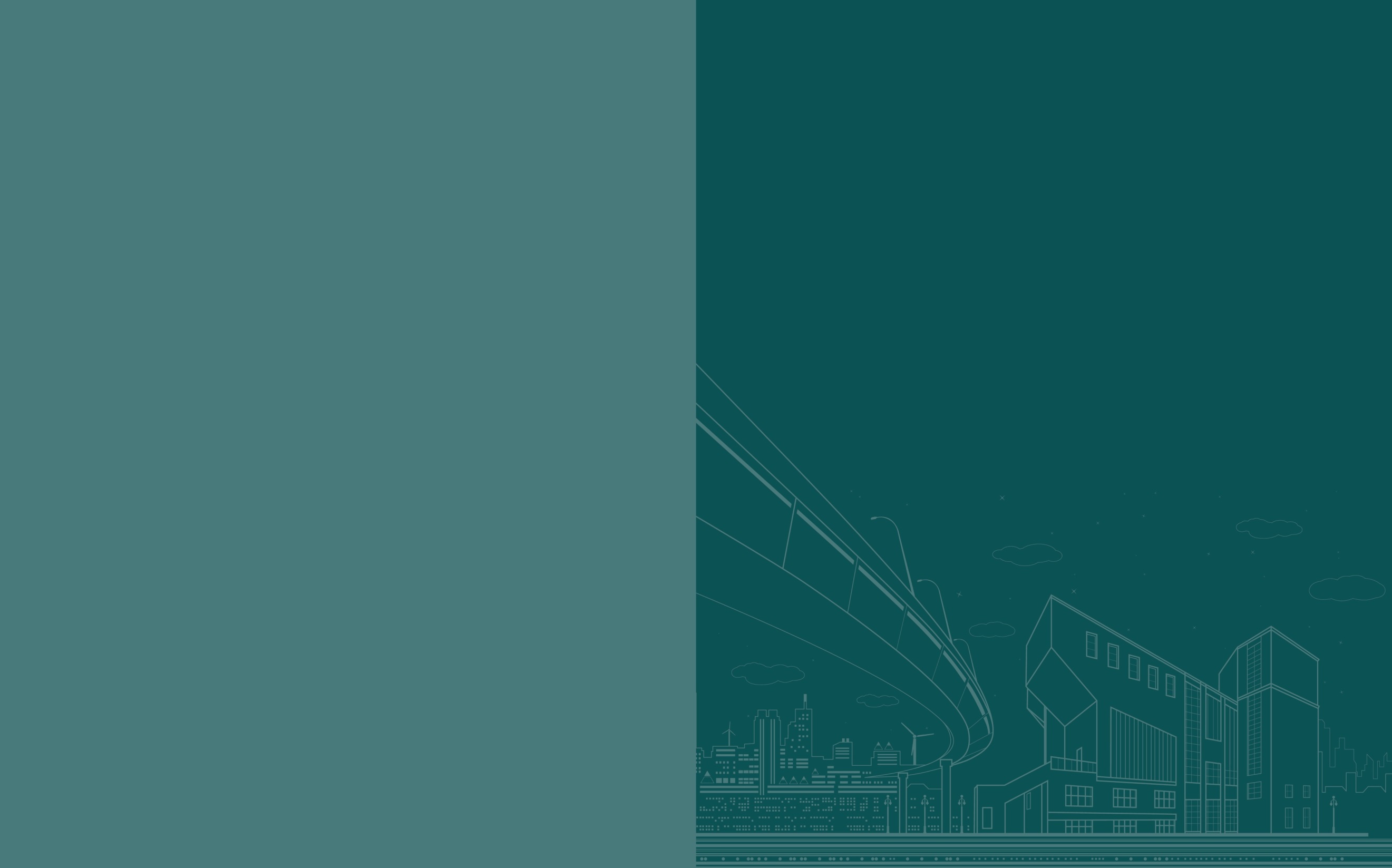 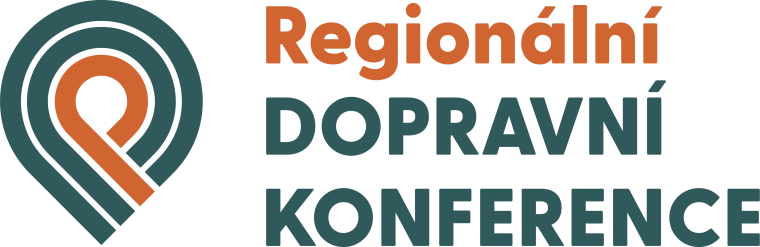 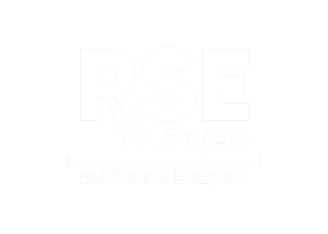 VÝBĚR RIZIKOVÝCH MÍST
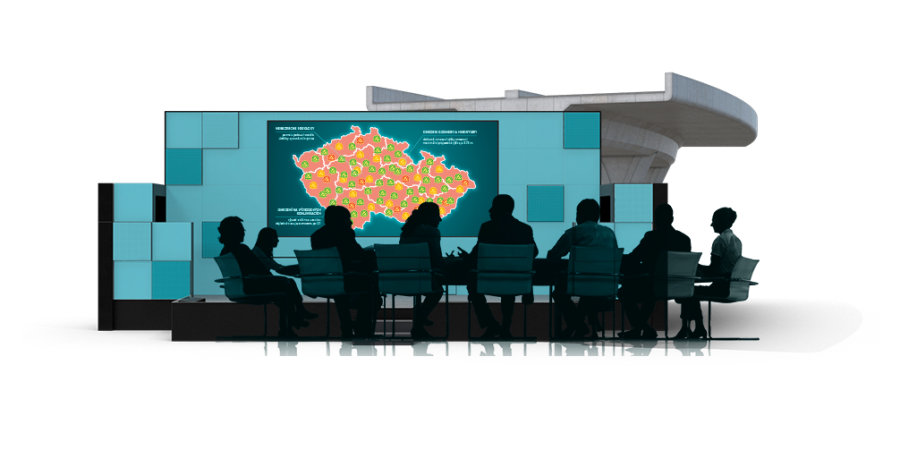 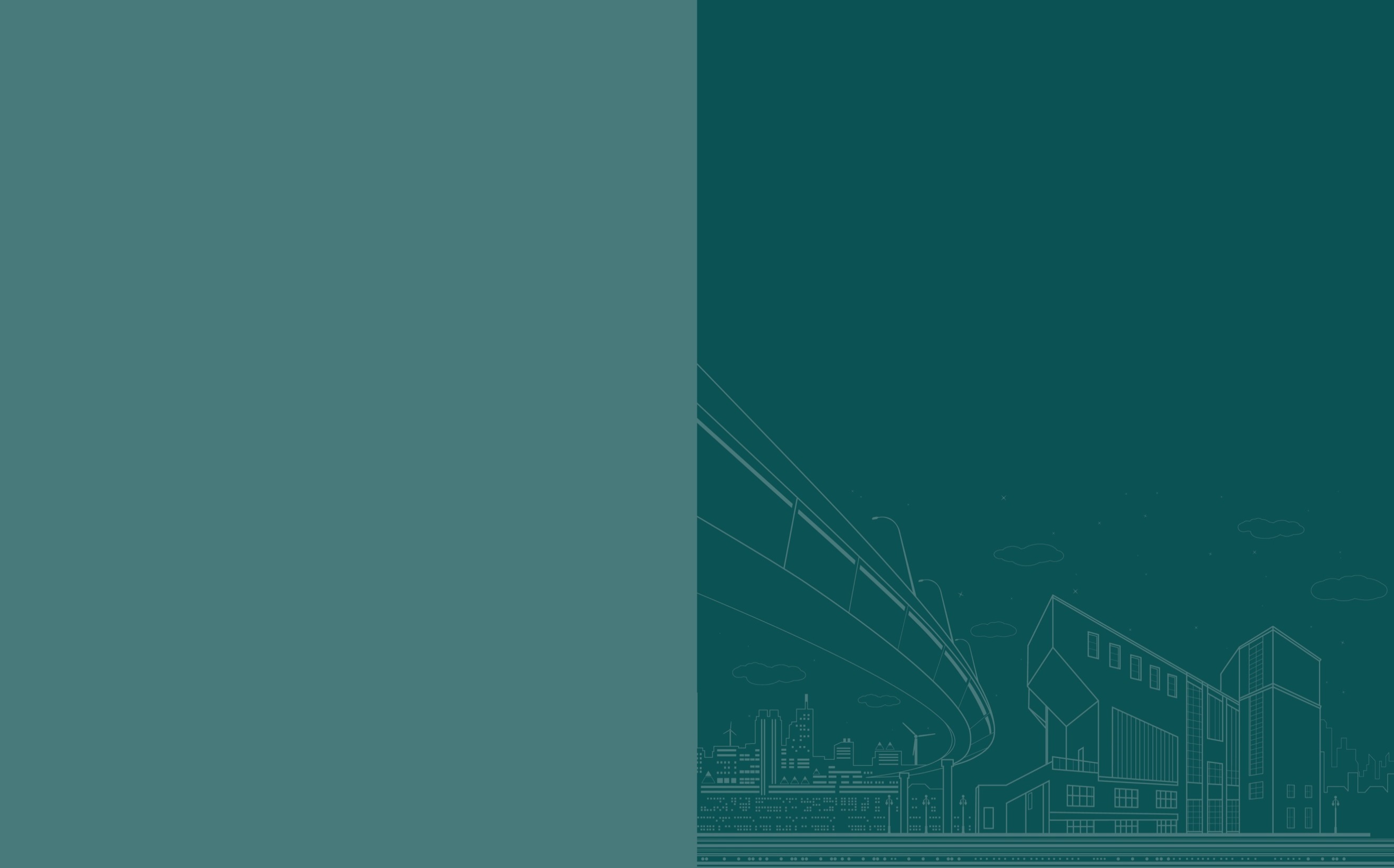 Křižovatka na sil. I/52 u Mikulova
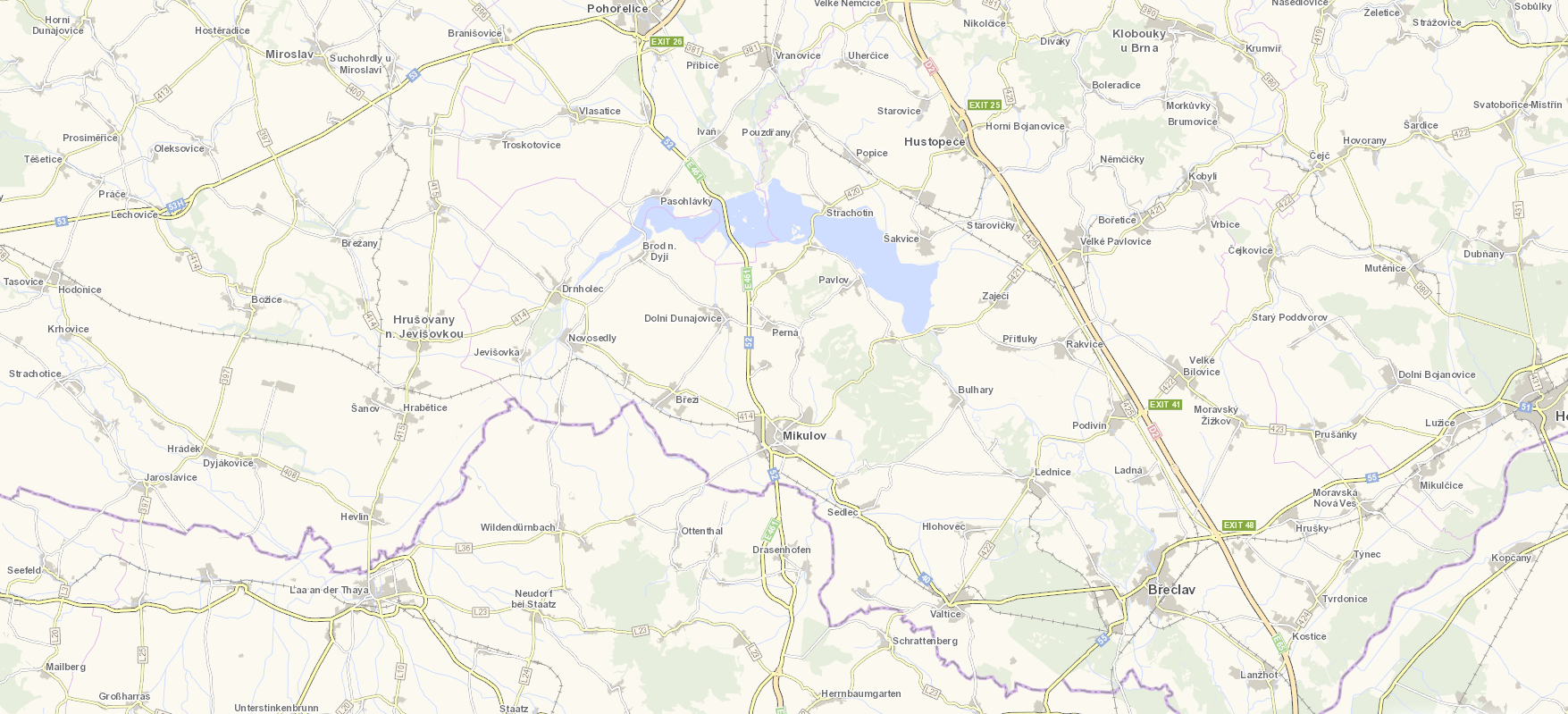 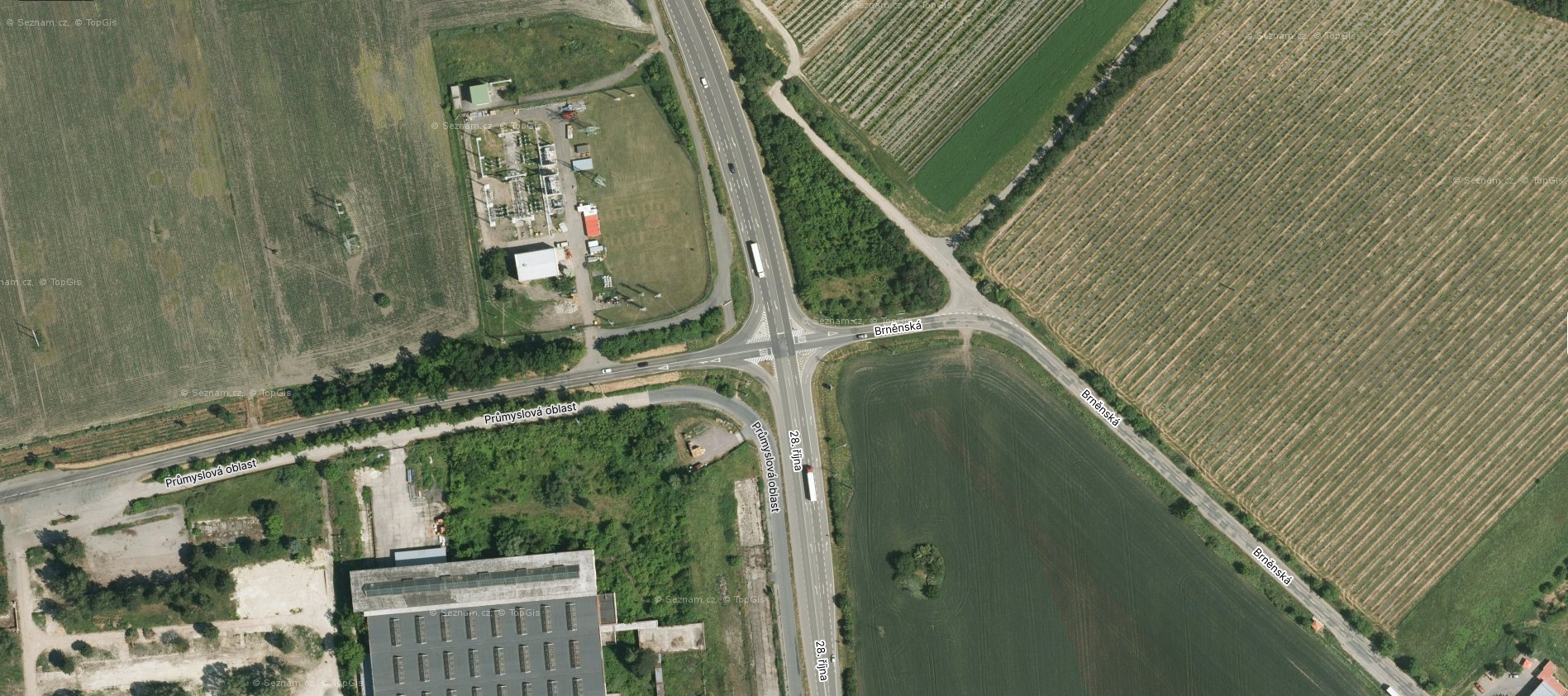 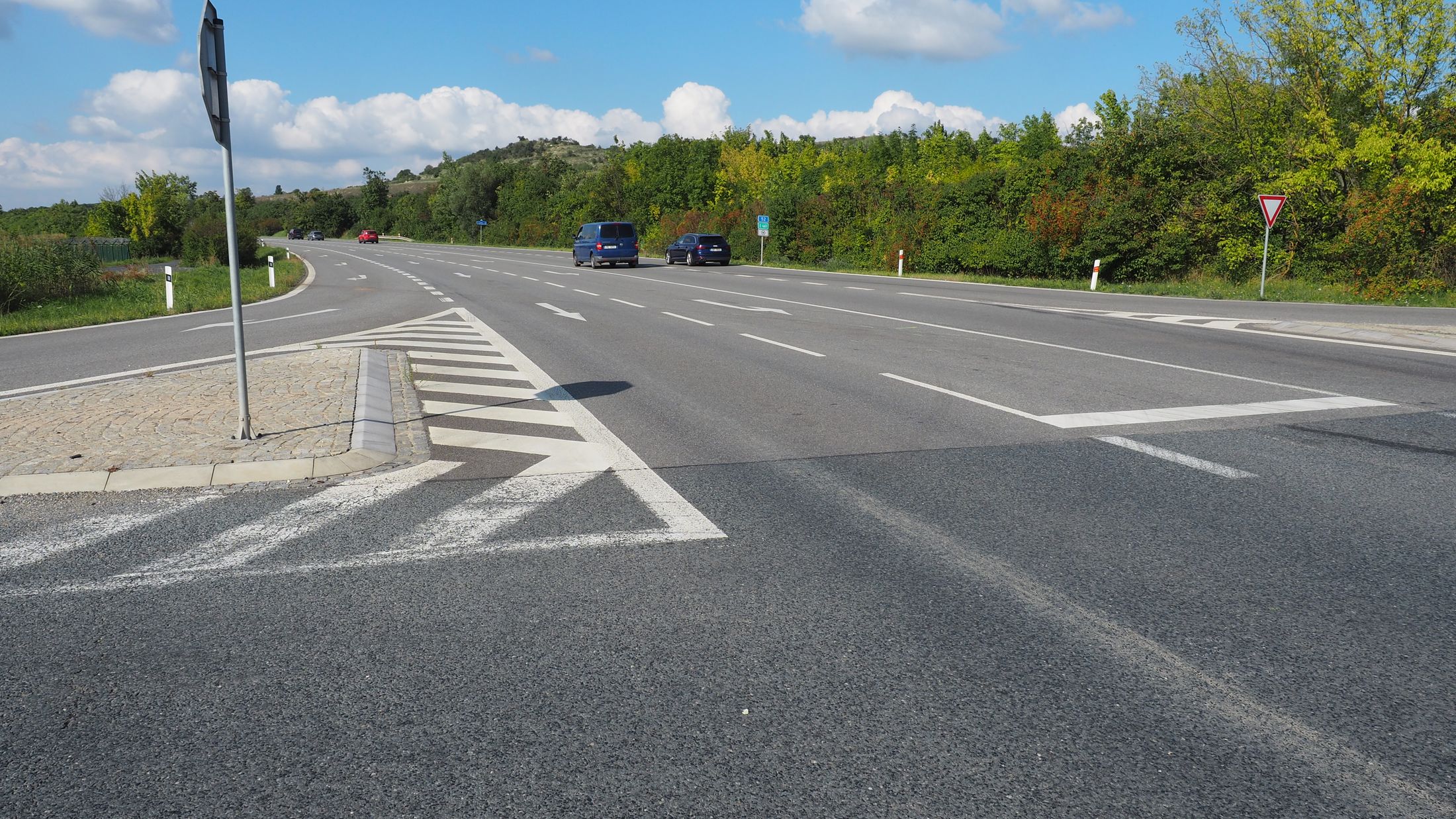 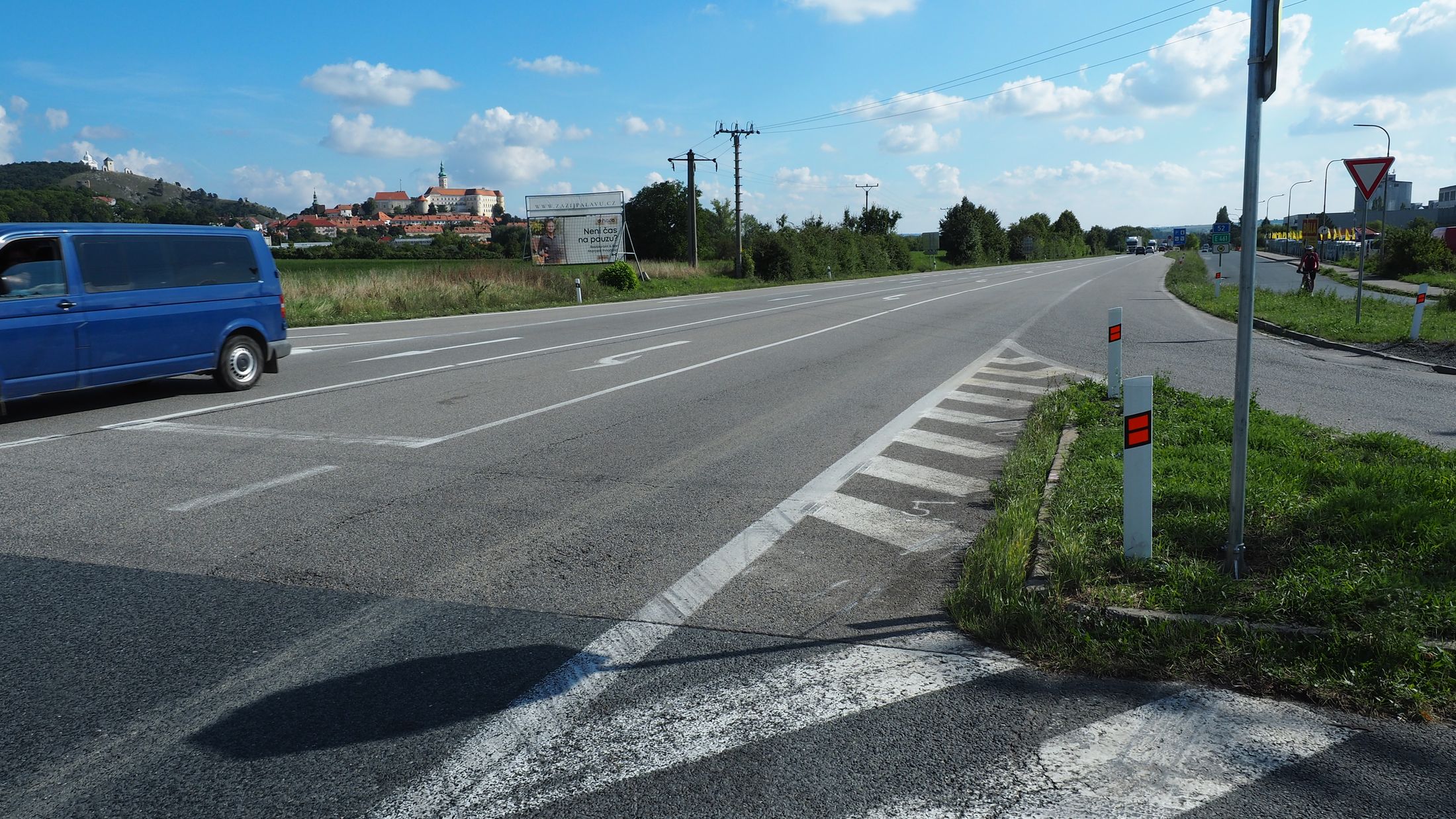 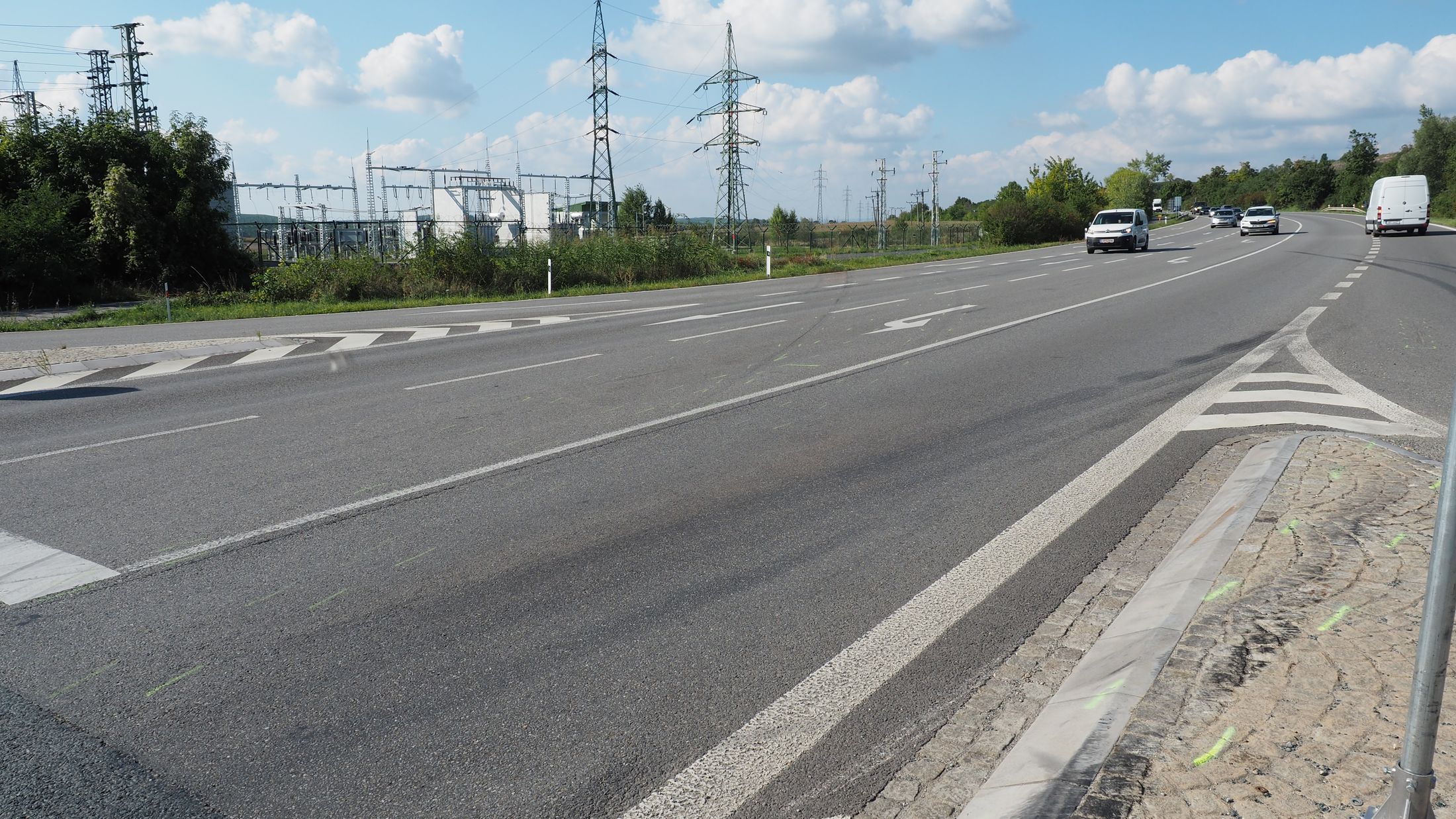 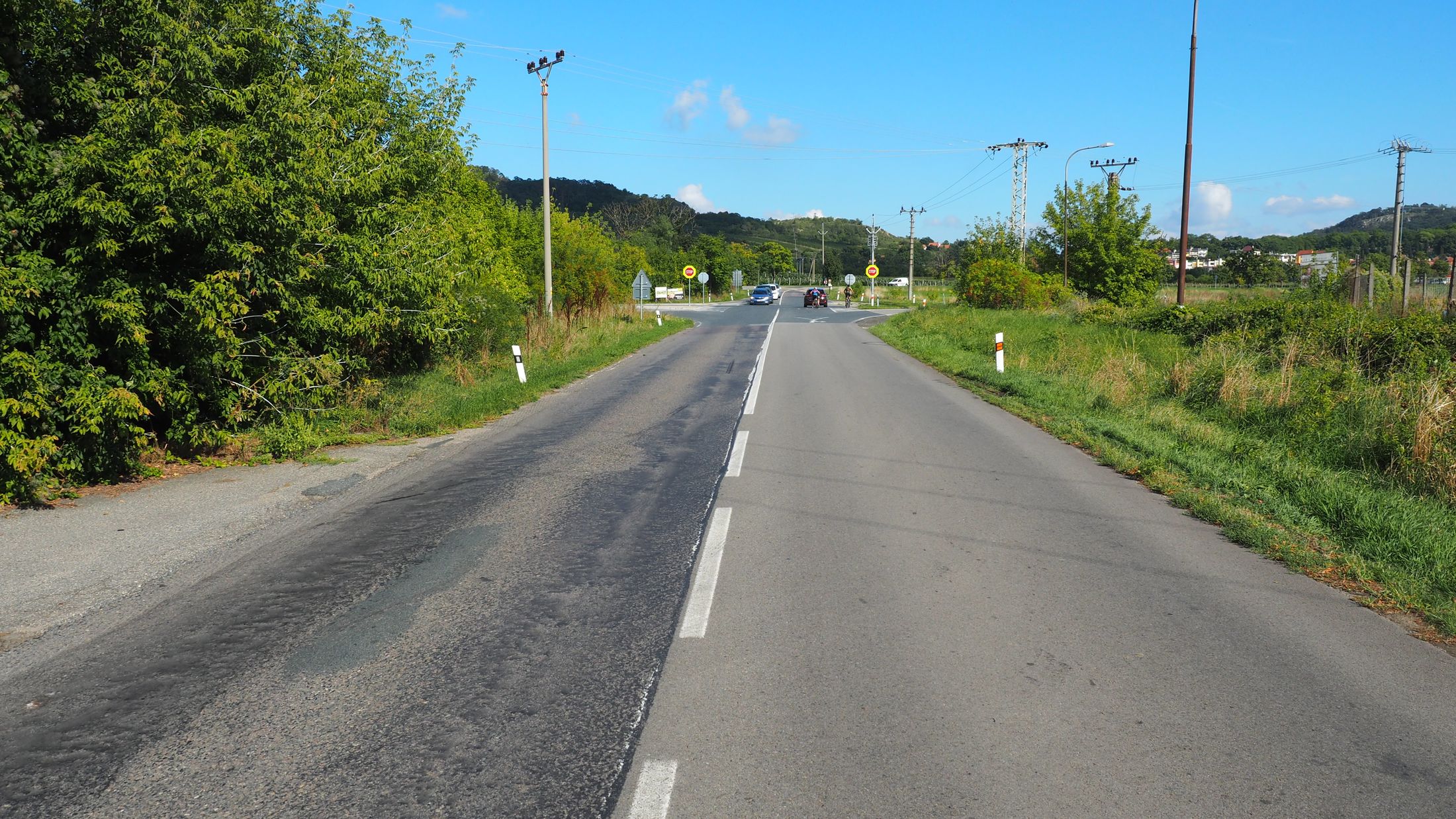 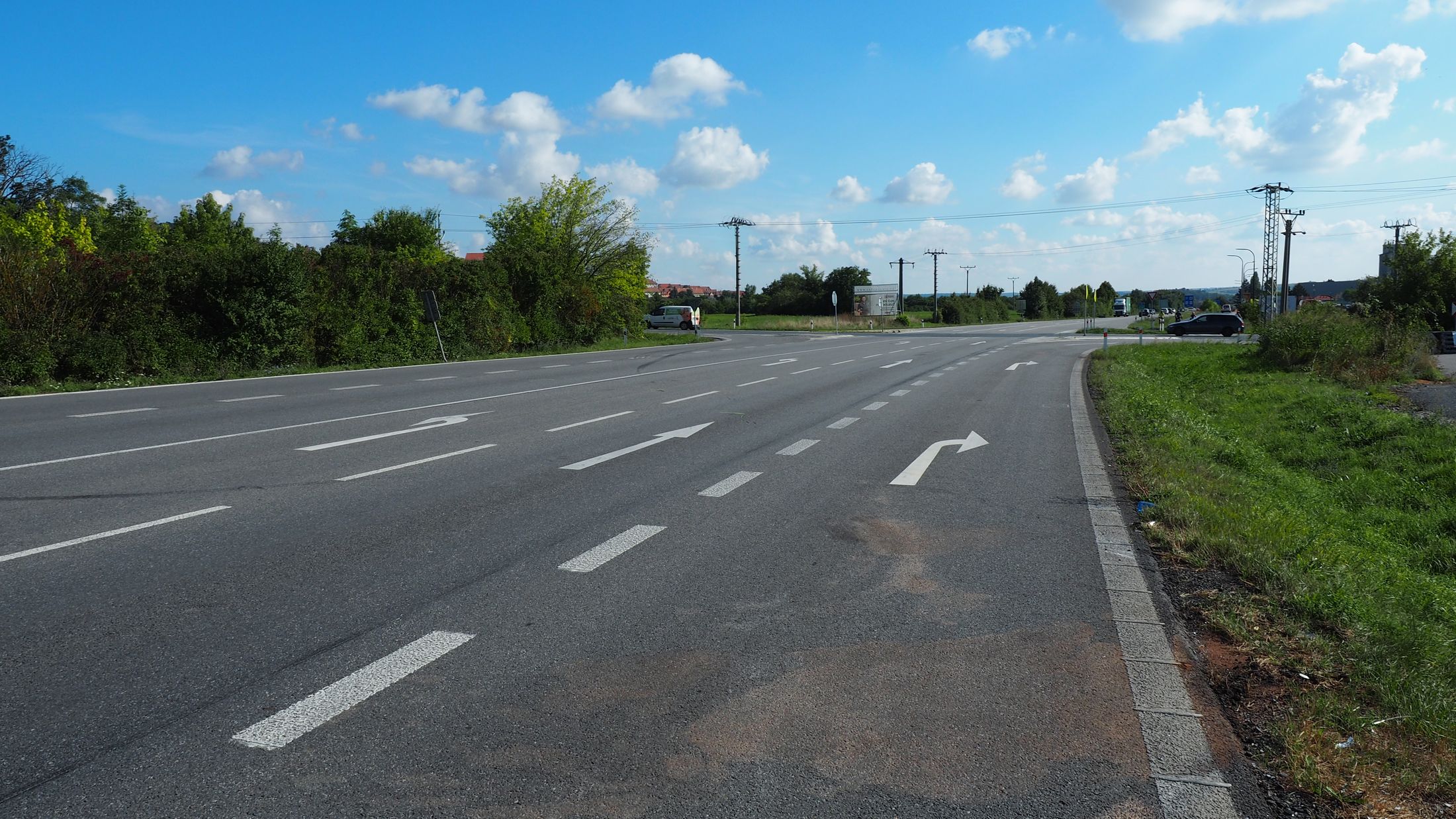 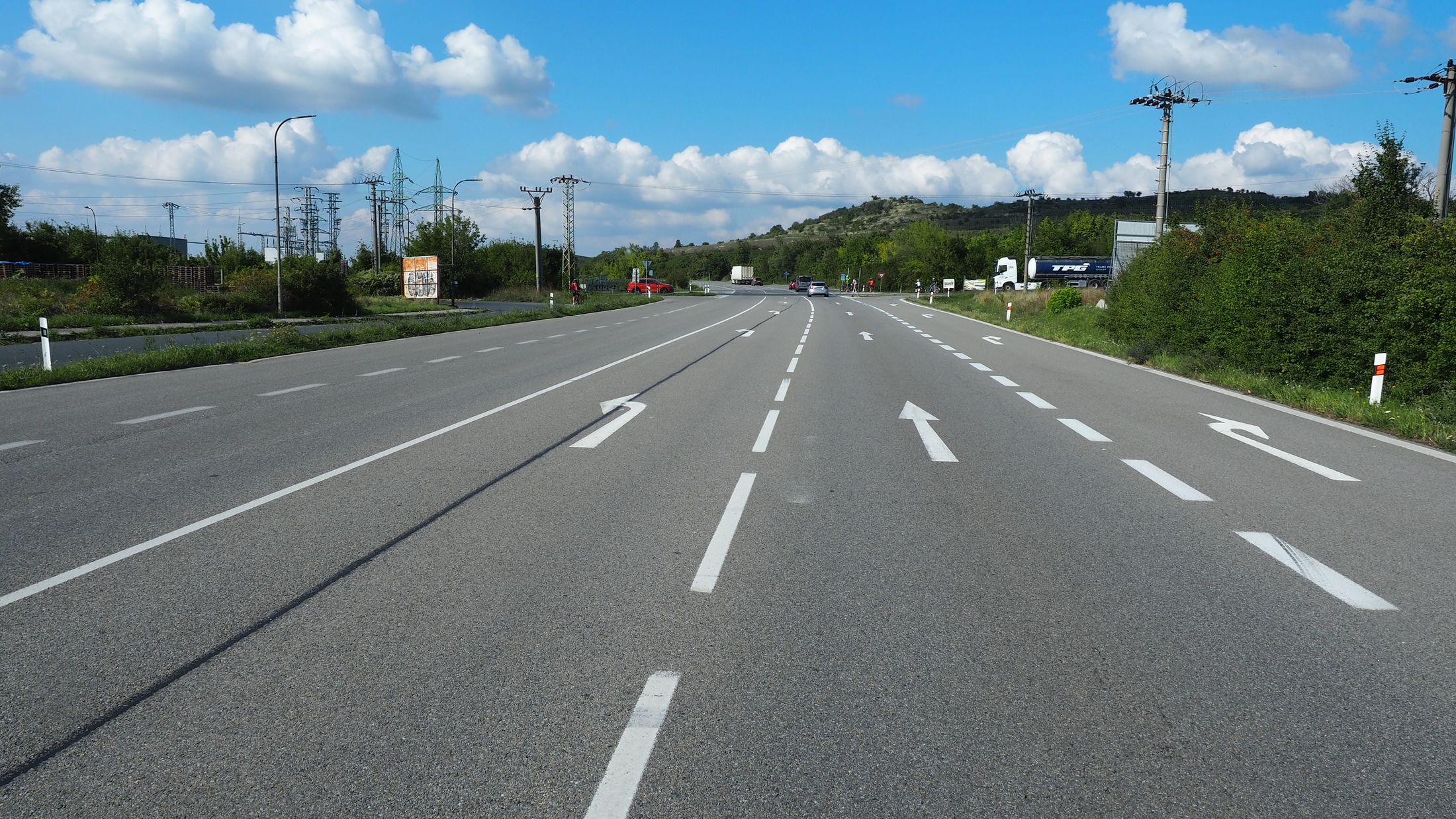 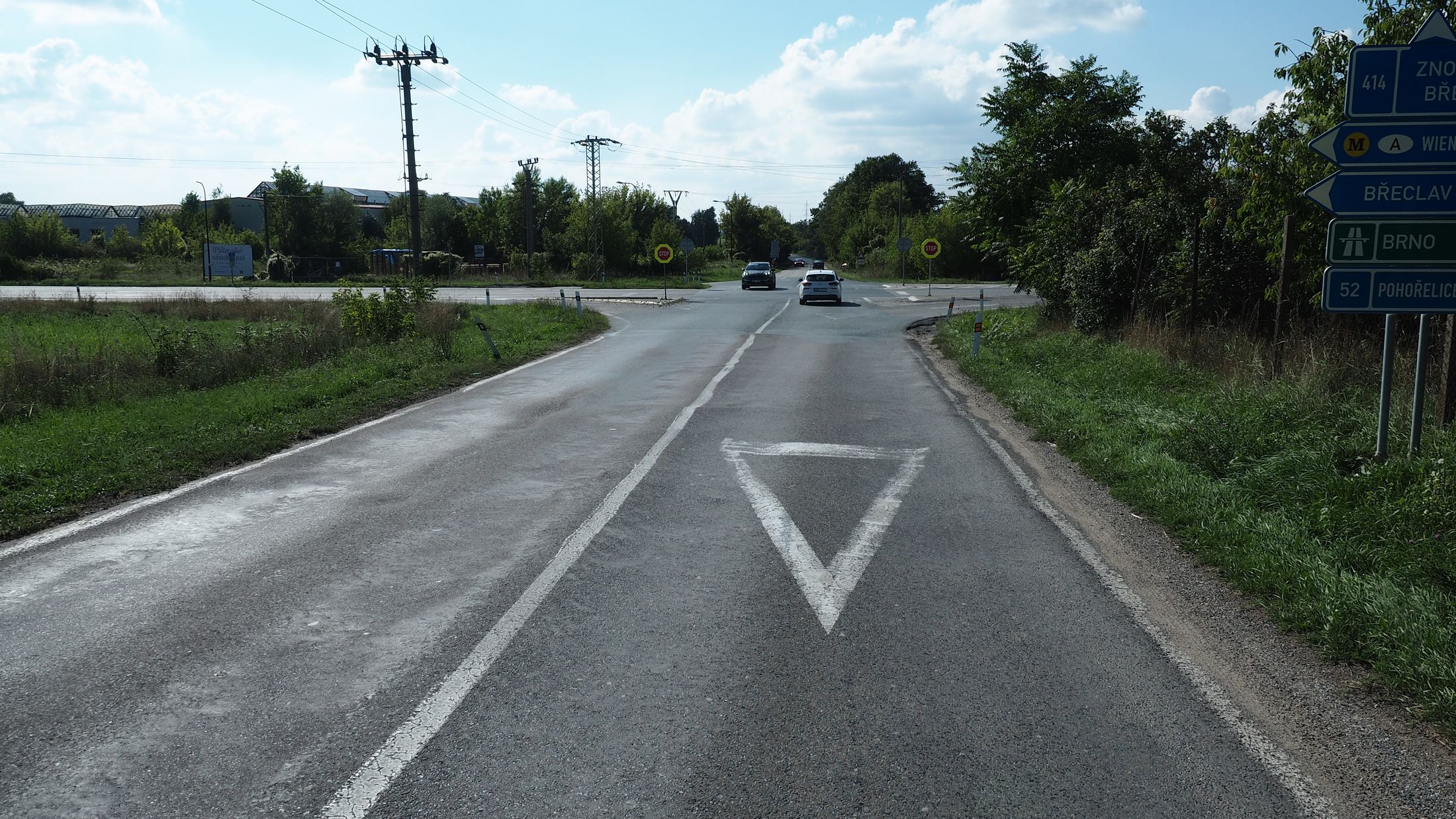 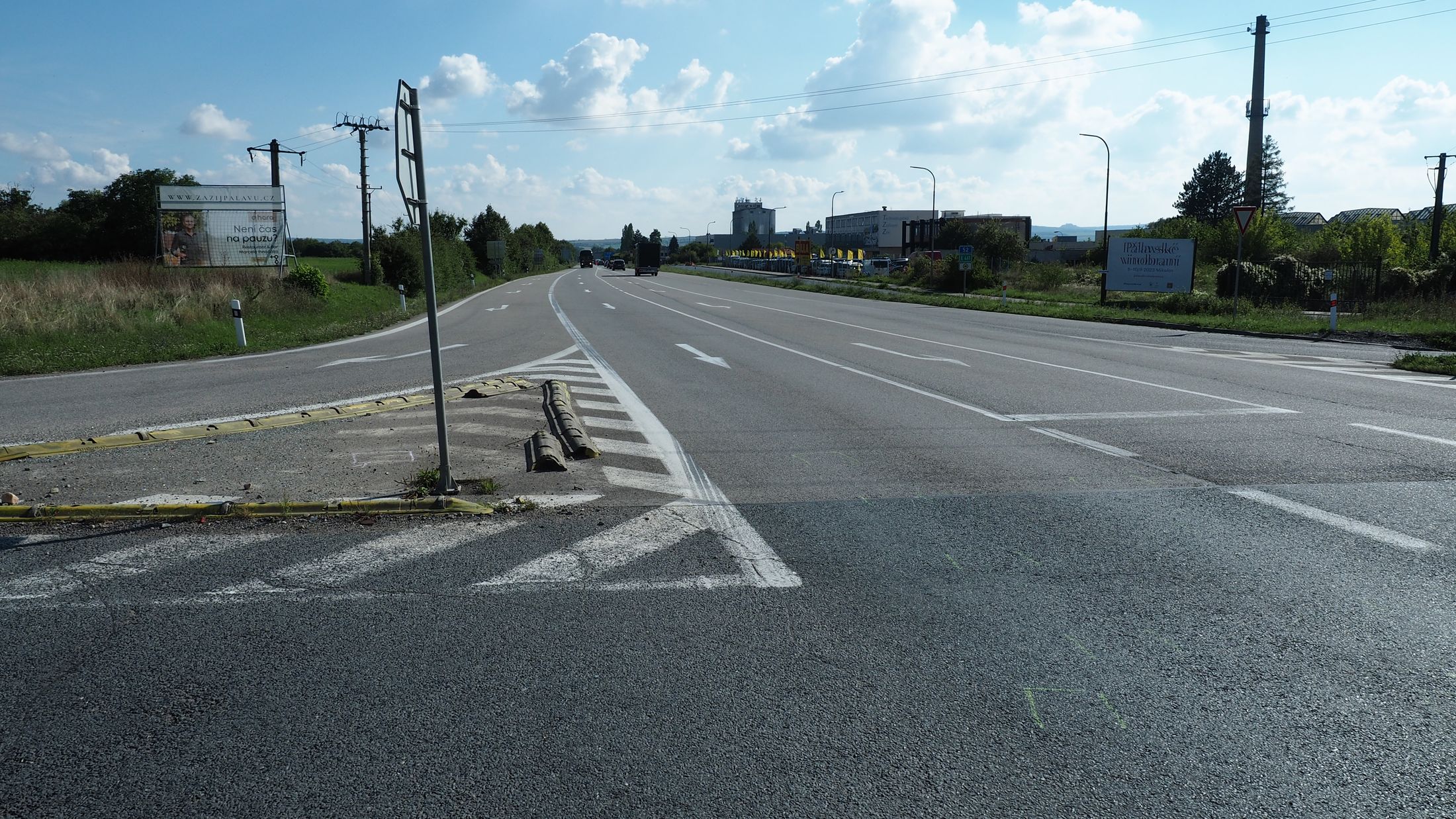 www.cuzk.cz
www.dopravniinfo.cz
www.mapy.cz
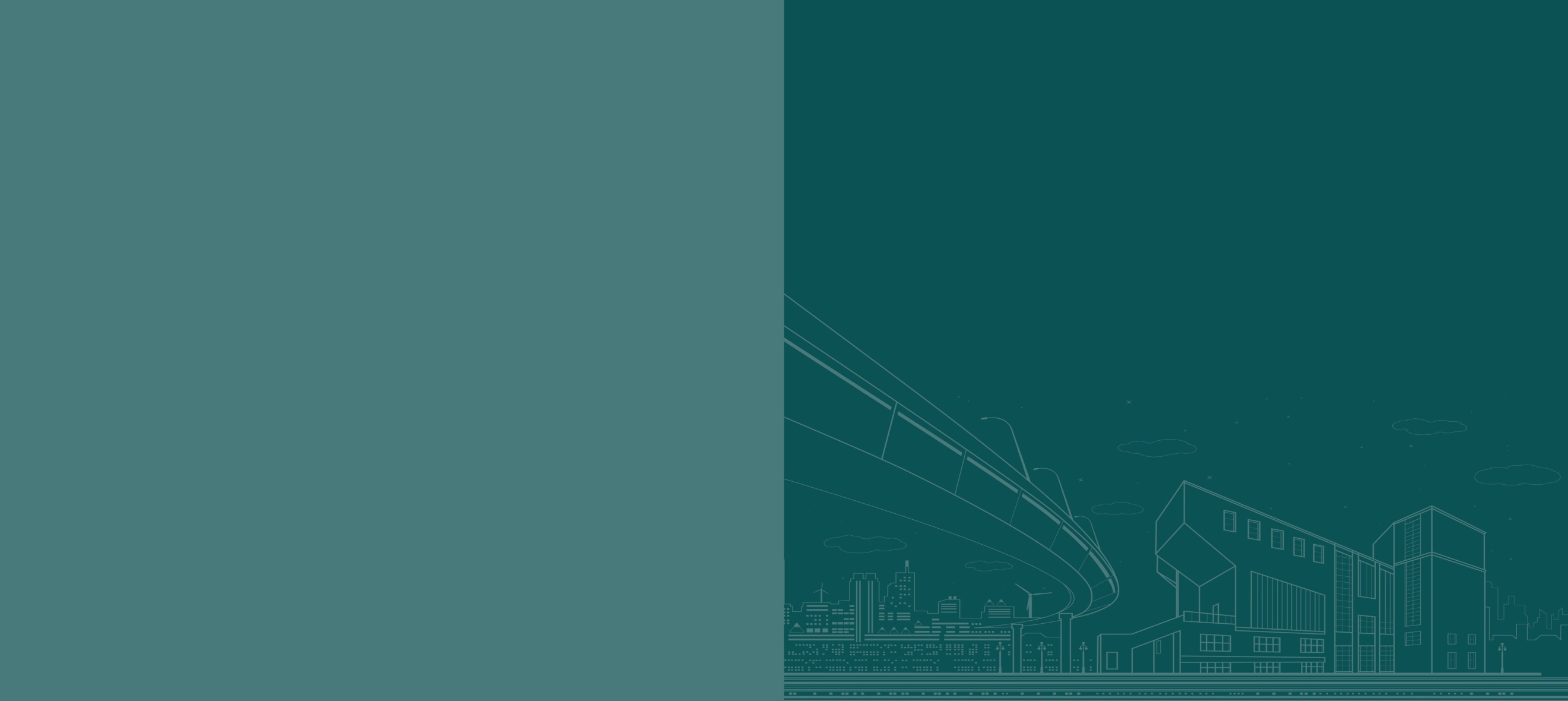 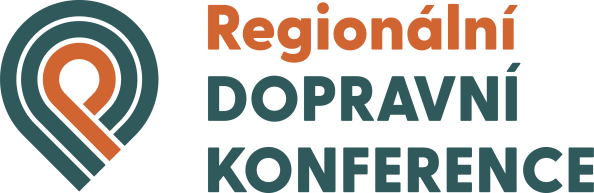 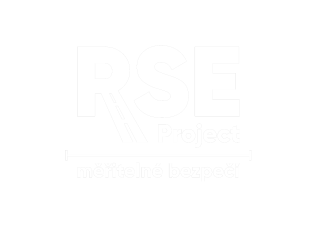 [Speaker Notes: Průsečná křižovatka na silnici I/52 u Mikulova.
Silnice I/52 tvoří spojnici Brna (D1,I/43) s Pohořelicemi (I/53 -> Znojmo) , Mikulova (I/40)  a hr. přechodu do Rakouska (Vídeň). Součást  evropského tahu E461 (Vídeň E – Brno E– Svitavy). V Mikulově tvoří páteřní a průtahovou komunikaci. Silnice II/414 spojuje Mikulov s Hrušovany nad Jevišovkou a obce mezi těmito sídly (v úseku silnice podél hranic s A). Silnice II/421 spojuje Mikulov s obcemi Milovice, Zaječí, V.Pavlovice (D2) a Kobylí. Tvoří částečně severní obchvat města Mikulov. Hlavní komunikaci tvoří dvoupruhová silnice I/52, dochází k přechodu mezi obloukem a přímým úsekem. Výškově je přibližně v rovině. Odbočovací pruhy pro obě odbočení z obou směrů, rychlost snížena na 70km/h. Křižovatka cca 500m od začátku obce.  
Úhel křížení činí cca 90°. Směrovací ostrůvky pro pravá odbočení, připojovací pruhy v obou směrech. Přednost určena zvýrazněným svislým dopravním značením P6 Stůj dej přednost v jízdě umístěných po obou stranách vozovky. Silnice II/414 dvoupruhová směrově přímá, přivedena stromořadím. Silnice II/421 před křižovatkou dvoupruhová, krátký přímý úsek 70m a pak směrový oblouk směrem k centru města (vm …), začátek obce 300m. Obě větve také v rovině bez změny nivelety.
Bez chodníku a přechodů pro chodce okolí otevřená krajina , les a stromořadí. Odsazené od nároží křižovatky. V blízkosti průmyslová zóna.

Intenzity : 	I/52 (Brno)  	15,9 tis voz /24hod, z toho  28% těžkých vozidel
	I/52 (Rakousy) 	13,1 tis voz/24hod, z toho  29% těžkých vozidel
	II/421		3,6 tis voz/24 hod, z toho  13% těžkých vozidel		II/414		4,9 tis voz/24 hod, z toho  14% těžkých vozidel]
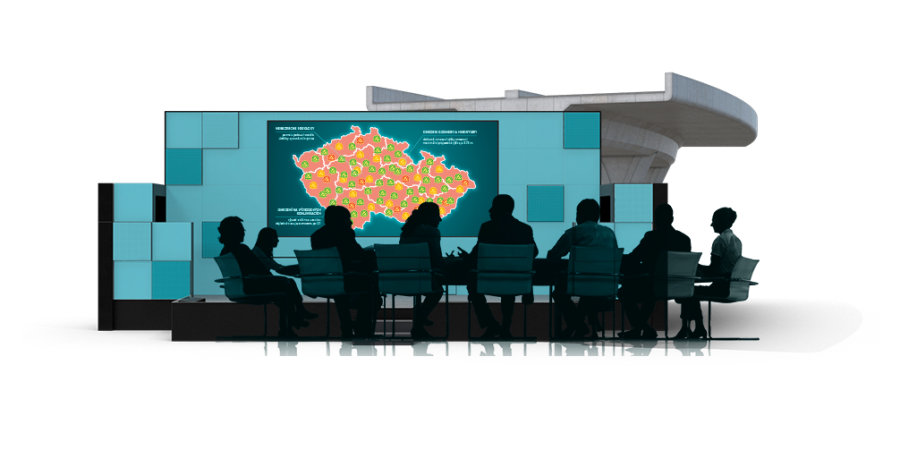 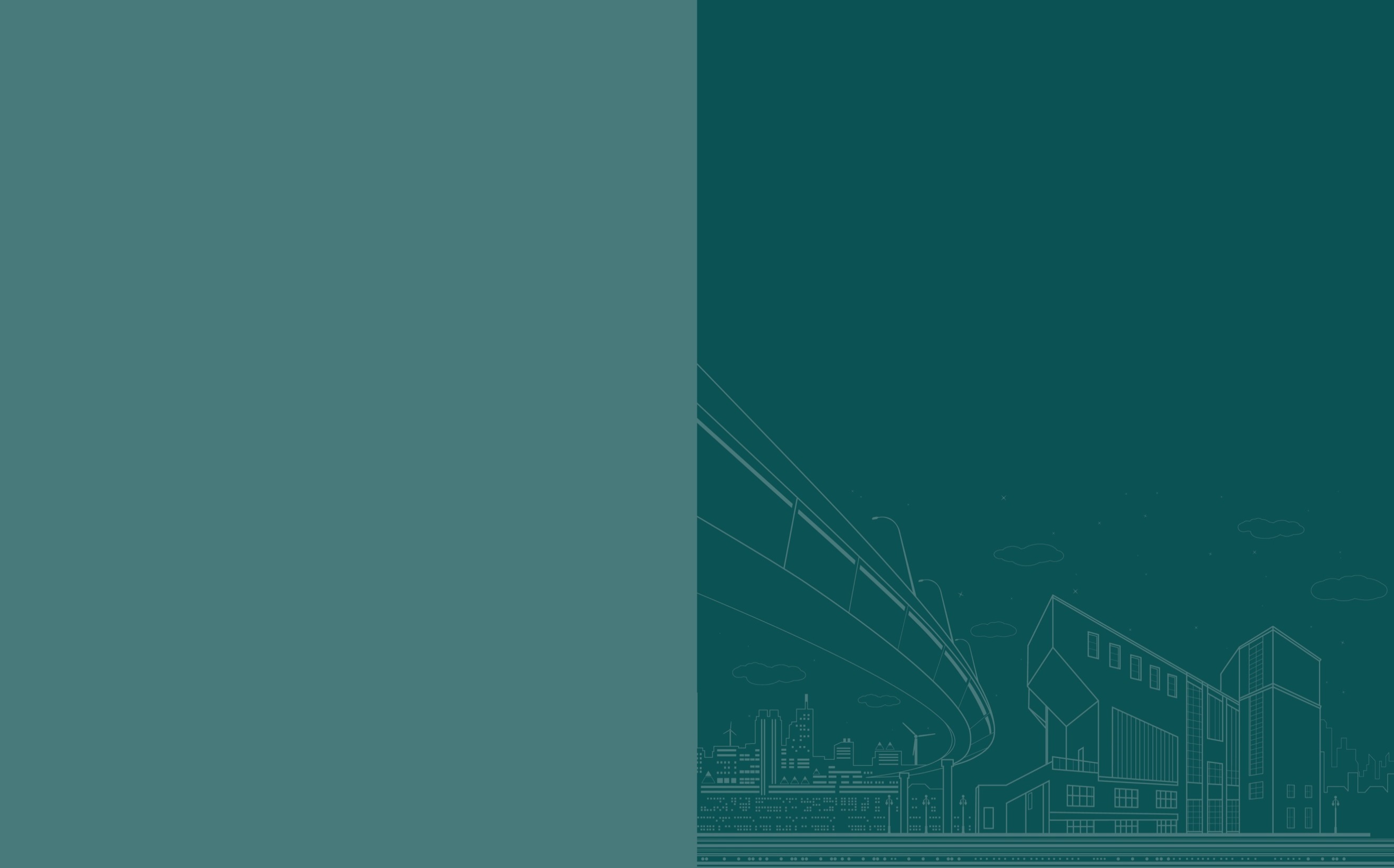 Popis místa, úseku
Průsečná křiž. sil. I/52 s II/414 a II/421 v extravilánu
I/52: Brno (D1,I/43) se Pohořelicemi (I/53), Mikulov (I/40) a hr. přechodem s Rak. (-> Vídeň), součást tahu E461  II/414: Mikulov, Březí, Hrušovany nad Jevišovkou, (podél st. hranice)II/421: Mikulov, Milovice, Zaječí, V Pavlovice (D1), Kobylí, (sev. obchvat) 
Hl. kom: I/52, oblouk->přímá, téměř v rovině, rychlost 70km/h, levé i pravé odb. p., připojovací pruhy, začátek obce 500m,
Vedl.. Zdvojené zvýrazněné SDZ P6 Stůj, dej přednost, úhel křížení 90°, v rovině, směrovací ostrůvky pro pravá odbočení, 414: přímá,  421: přímá 70m+oblouk (vm 45), začátek obce 300m
Okolí: otevřená krajina, stromořadí, les, průmyslová zóna
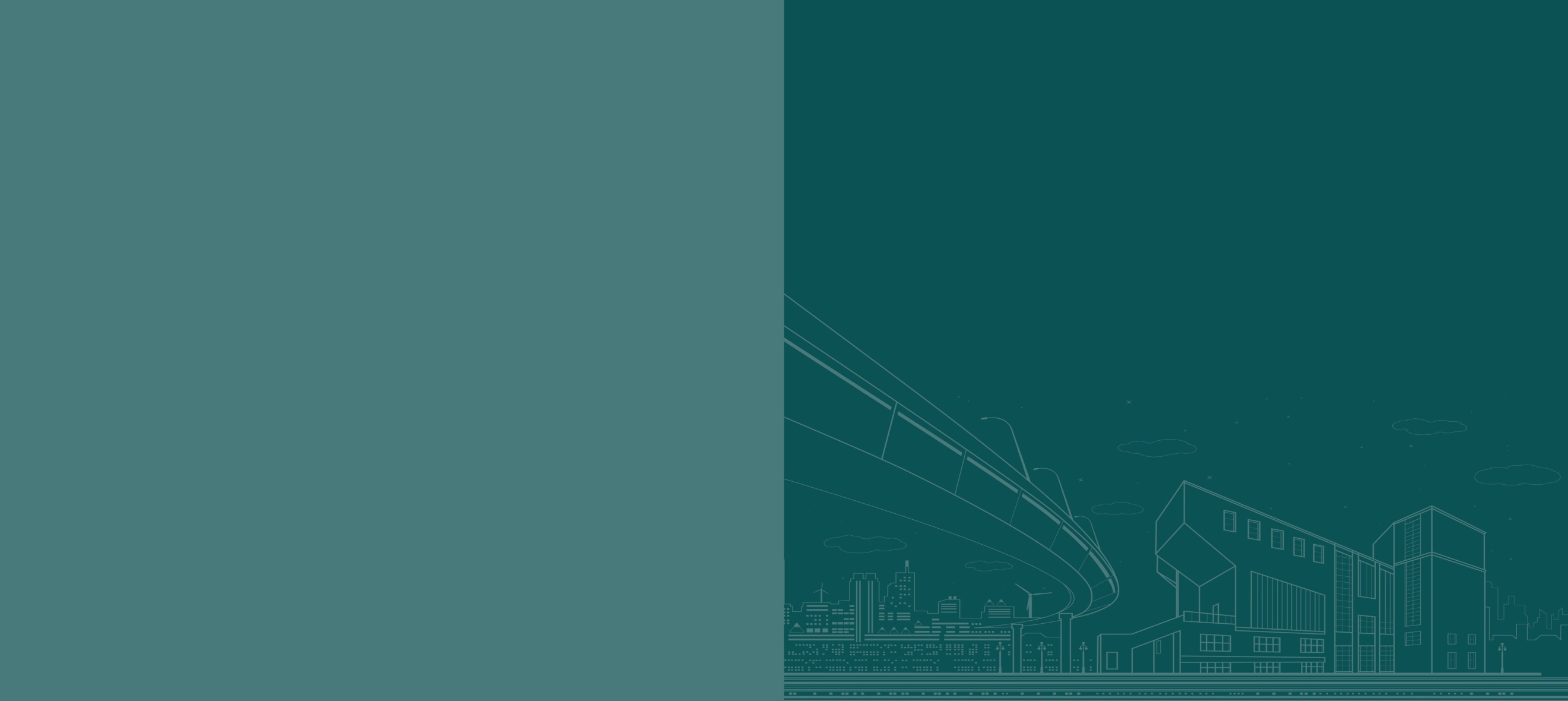 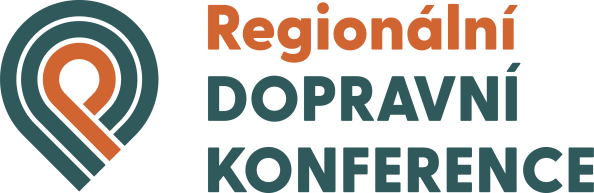 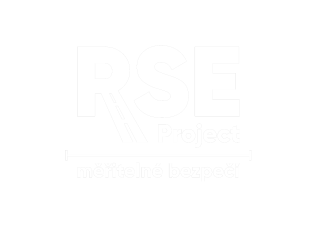 [Speaker Notes: Průsečná křižovatka na silnici I/52 u Mikulova.
Silnice I/52 tvoří spojnici Brna (D1,I/43) s Pohořelicemi (I/53 -> Znojmo) , Mikulova (I/40)  a hr. přechodu do Rakouska (Vídeň). Součást  evropského tahu E461 (Vídeň E – Brno E– Svitavy). V Mikulově tvoří páteřní a průtahovou komunikaci. Silnice II/414 spojuje Mikulov s Hrušovany nad Jevišovkou a obce mezi těmito sídly (v úseku silnice podél hranic s A). Silnice II/421 spojuje Mikulov s obcemi Milovice, Zaječí, V.Pavlovice (D2) a Kobylí. Tvoří částečně severní obchvat města Mikulov. Hlavní komunikaci tvoří dvoupruhová silnice I/52, dochází k přechodu mezi obloukem a přímým úsekem. Výškově je přibližně v rovině. Odbočovací pruhy pro obě odbočení z obou směrů, rychlost snížena na 70km/h. Křižovatka cca 500m od začátku obce.  
Úhel křížení činí cca 90°. Směrovací ostrůvky pro pravá odbočení, připojovací pruhy v obou směrech. Přednost určena zvýrazněným svislým dopravním značením P6 Stůj dej přednost v jízdě umístěných po obou stranách vozovky. Silnice II/414 dvoupruhová směrově přímá, přivedena stromořadím. Silnice II/421 před křižovatkou dvoupruhová, krátký přímý úsek 70m a pak směrový oblouk směrem k centru města (vm …), začátek obce 300m. Obě větve také v rovině bez změny nivelety.
Bez chodníku a přechodů pro chodce okolí otevřená krajina , les a stromořadí. Odsazené od nároží křižovatky. V blízkosti průmyslová zóna.

Intenzity : 	I/52 (Brno)  		15,9 tis voz /24hod, z toho  28% těžkých vozidel
	I/52 (Rakousy) 	13,1 tis voz/24hod, z toho  29% těžkých vozidel
	II/421		3,6 tis voz/24 hod, z toho  13% těžkých vozidel		II/414		4,9 tis voz/24 hod, z toho  14% těžkých vozidel]
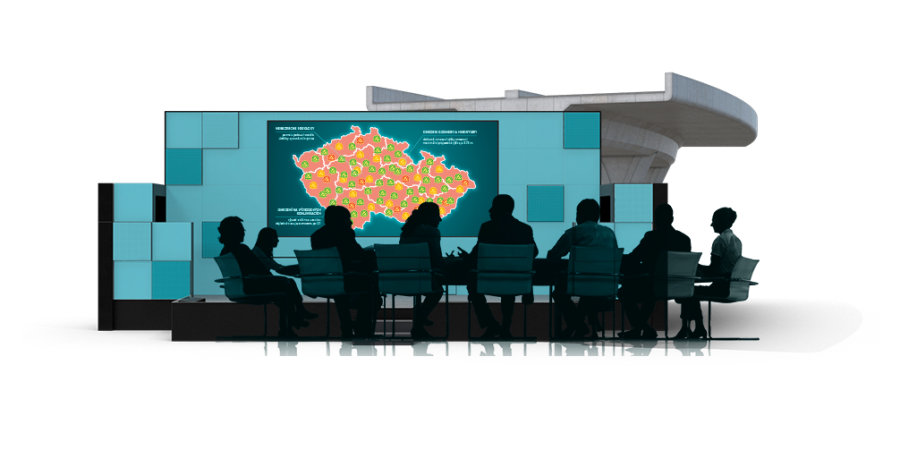 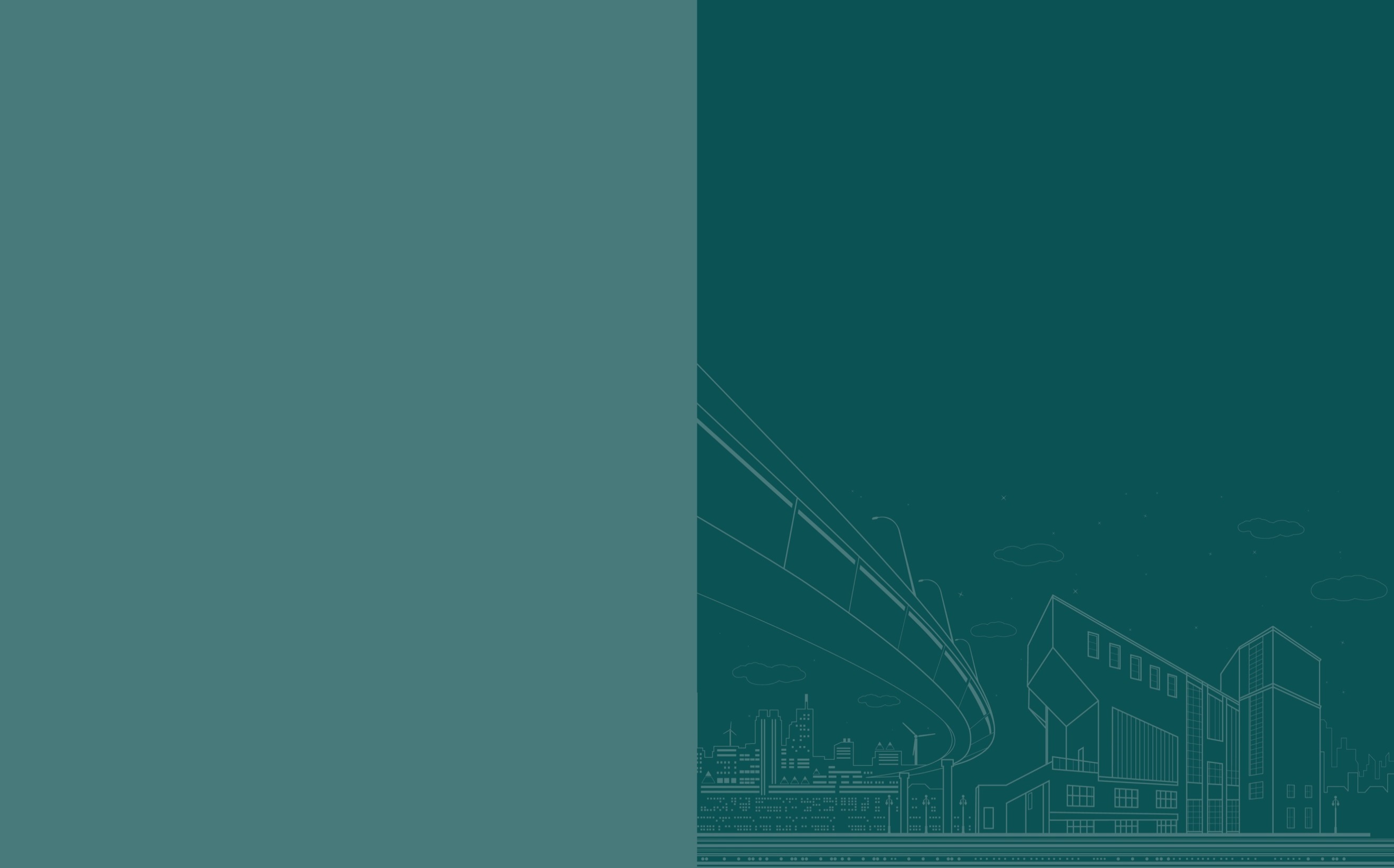 Nehodovost místa
Od 01/2018 celkem 22 nehod (šetřených PČR) 
Následky: 2 os. těžce a 32 osob lehce zraněno
Nejčastější druh nehody: 	 Srážka s voz 19x (2T,30L), srážka s PP 2x (1L)
Nejčastější příčina: 	Proti příkazu Stůj, dej přednost 16x (2T,24L), 	Nevěnování se řízení 2x (1L), při odb. vlevo 1x (4L)
Ve dne:  14x (1T,20L), v noci 7x (1T,2L),  	cyklisté 2x (alk.)
2022-23: 6x (1T,6L), v září U
Nebezpečné vlivy, prvky: Intenzity a rychlost na hlavní komunikaci, psychologické vnímání křižovatky ze silnice II/414
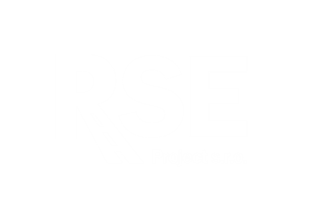 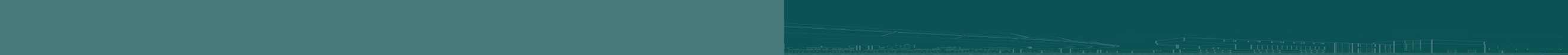 [Speaker Notes: Od 01/2018 celkem 30 nehod (šetřených PČR) 
Následky: 1 os. těžce a 29 osob lehce zraněno
Nejčastější druh nehody: 	 Srážka s voz 5x (1T,27L), havárie 3x (2L)
Nejčastější příčina: 	Při odbočování vlevo 21x (25L), 	Proti příkazu Dej přednost 2x (1T,2L)
Ve dne:  14x (9L), v noci 10x (1T,11L), za zhoršené vid. 6x (9L)
Řízení SSZ: 21x (21L);	Boční střet 13x (1T,16L), čelní 11x (11L)
Nebezpečné vlivy, prvky: Intenzity odbočujících vozidel a režim SSZ

SEZ:  58 mil Kč]
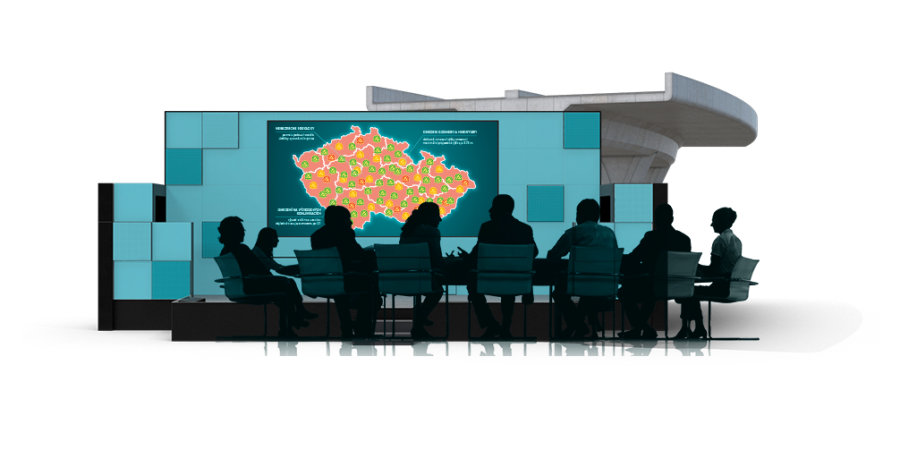 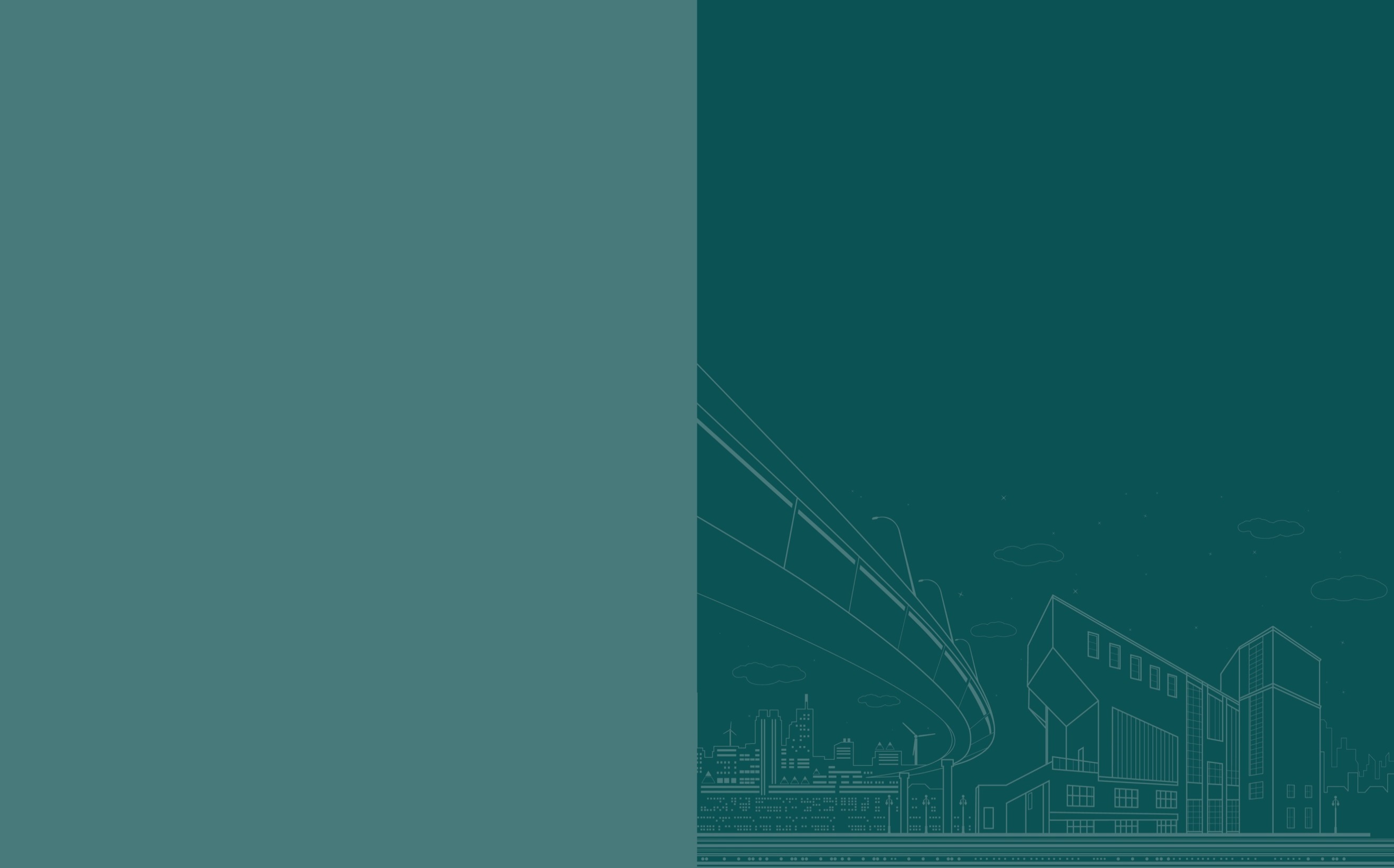 Křižovatka na sil. I/52 u Mikulova
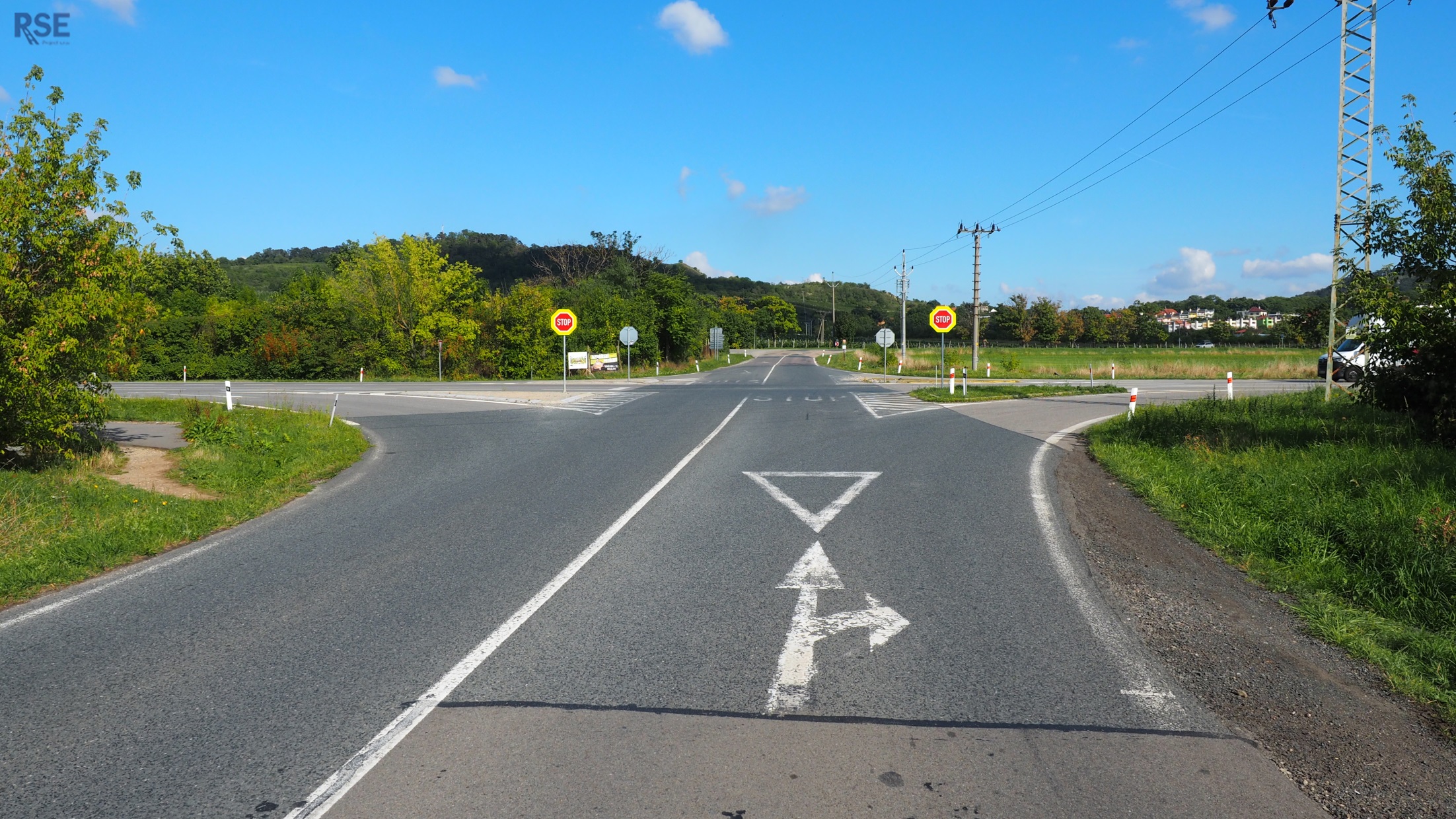 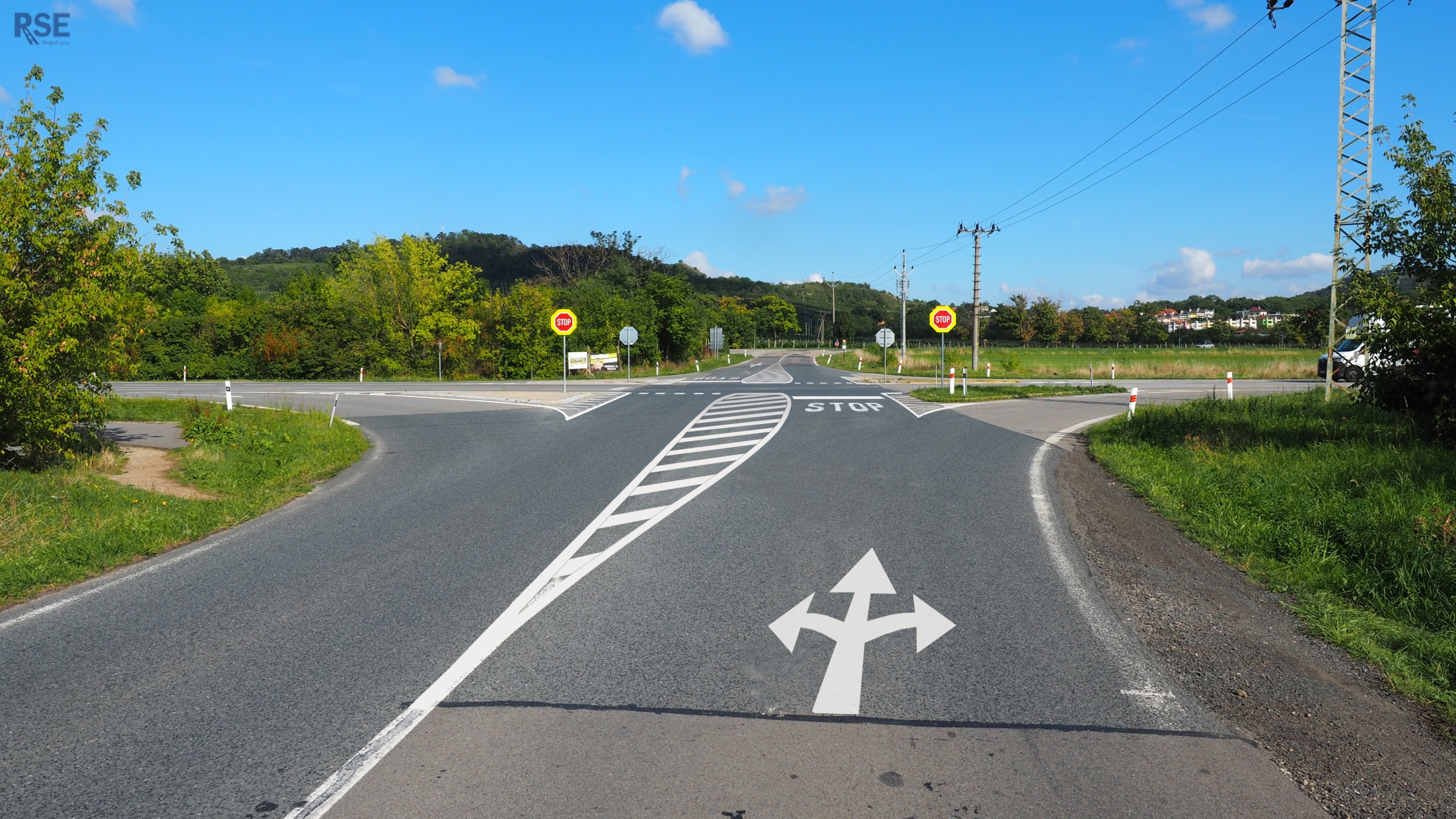 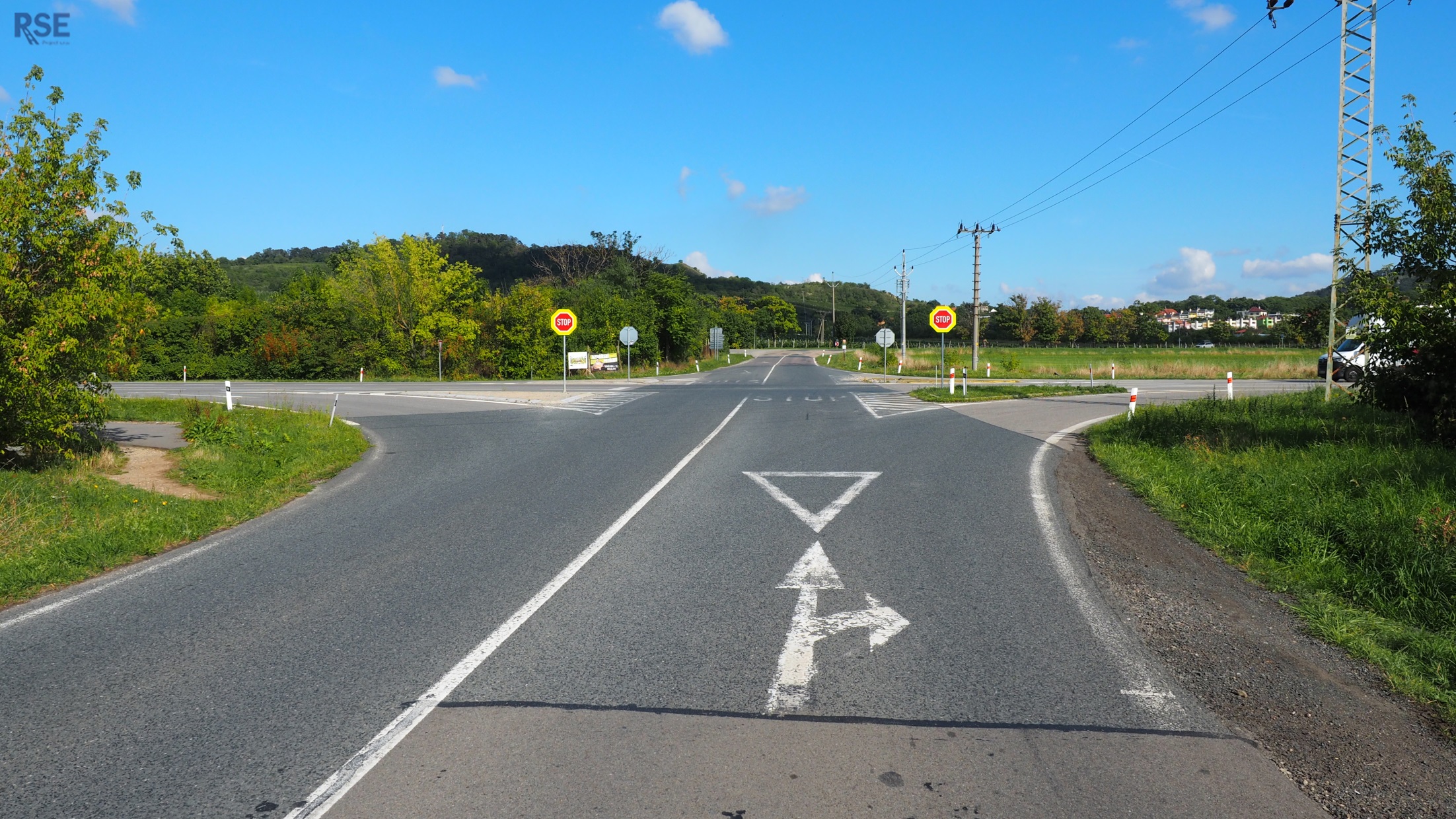 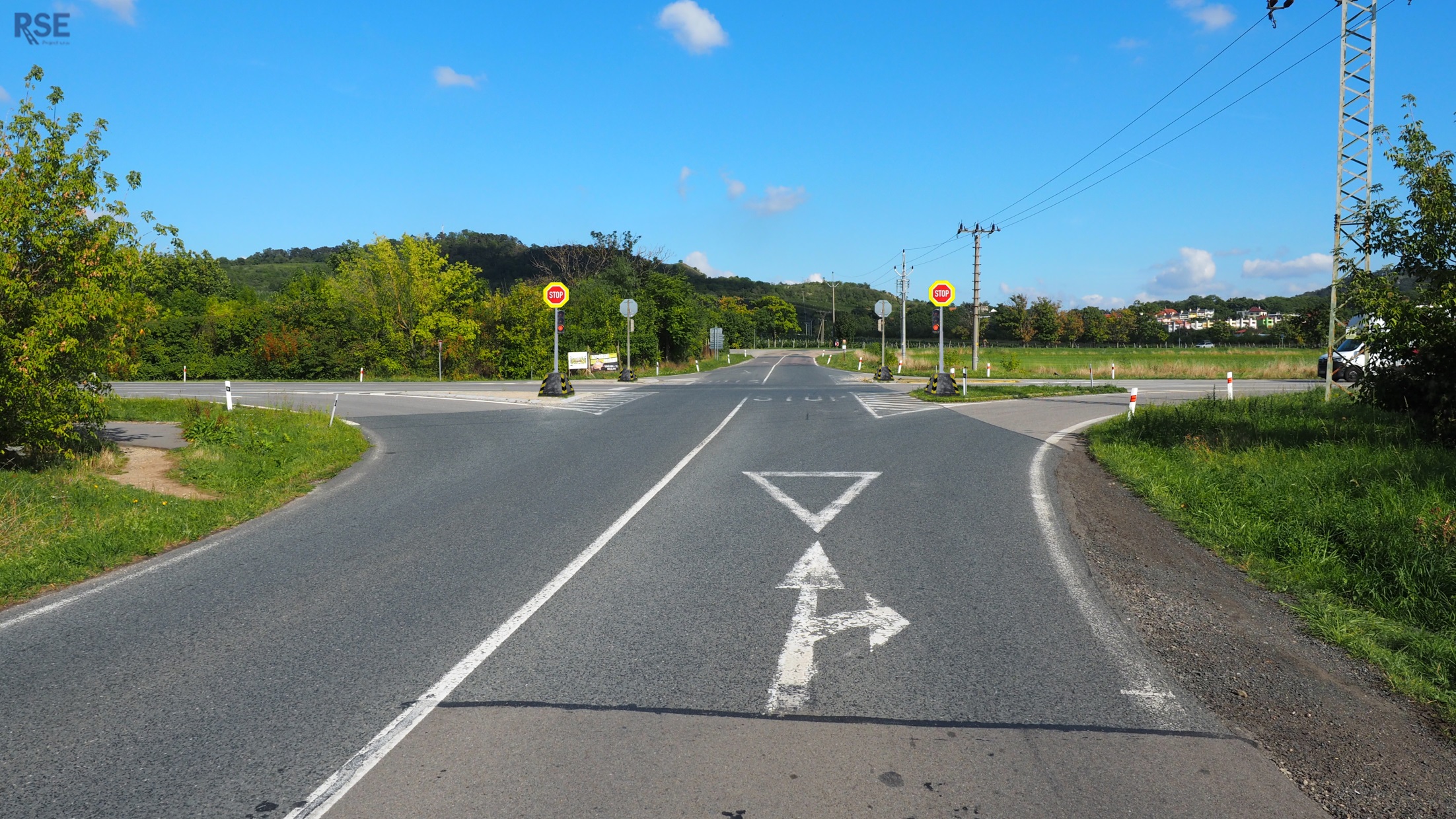 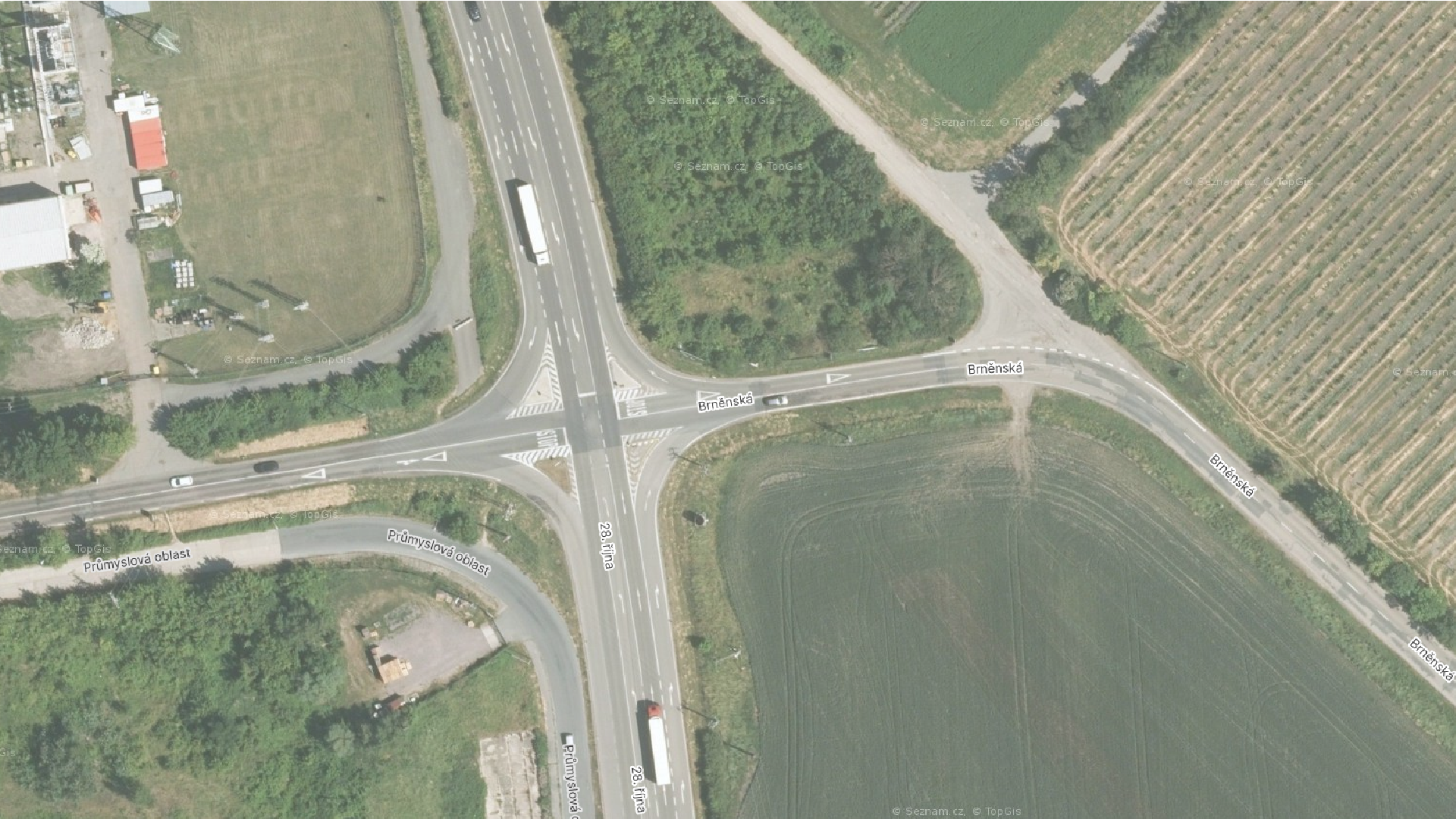 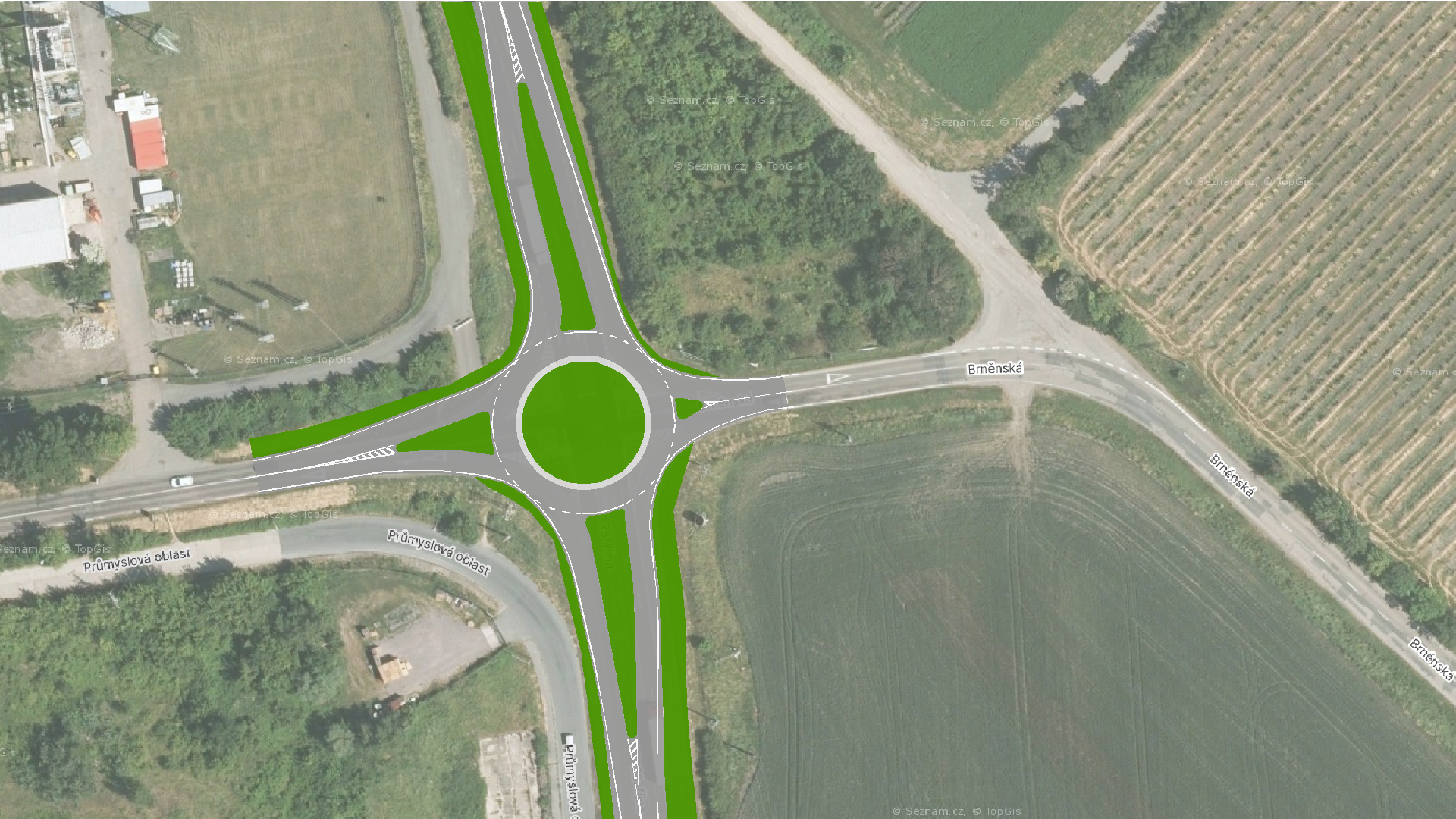 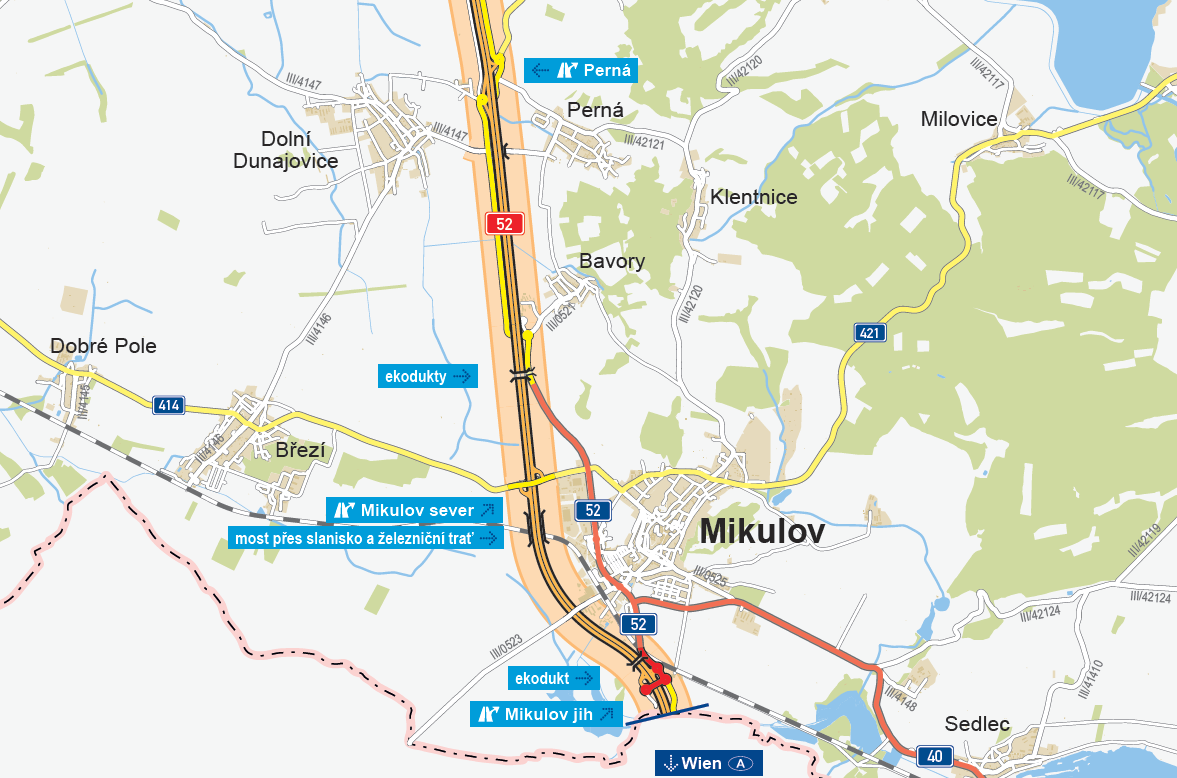 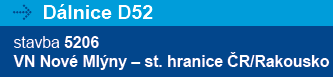 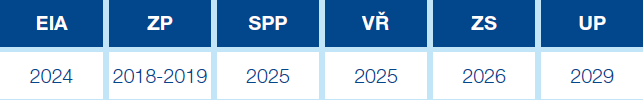 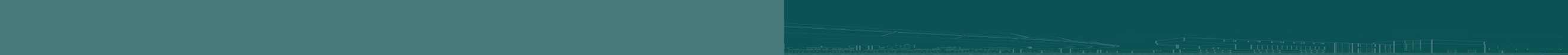 [Speaker Notes: Úprava VDZ
Dočasné dynamické řízení SSZ
Okružní křižovatka]
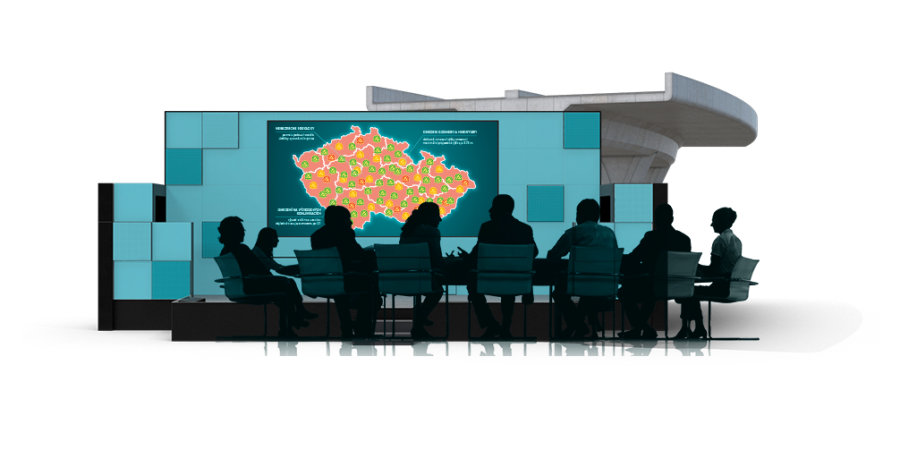 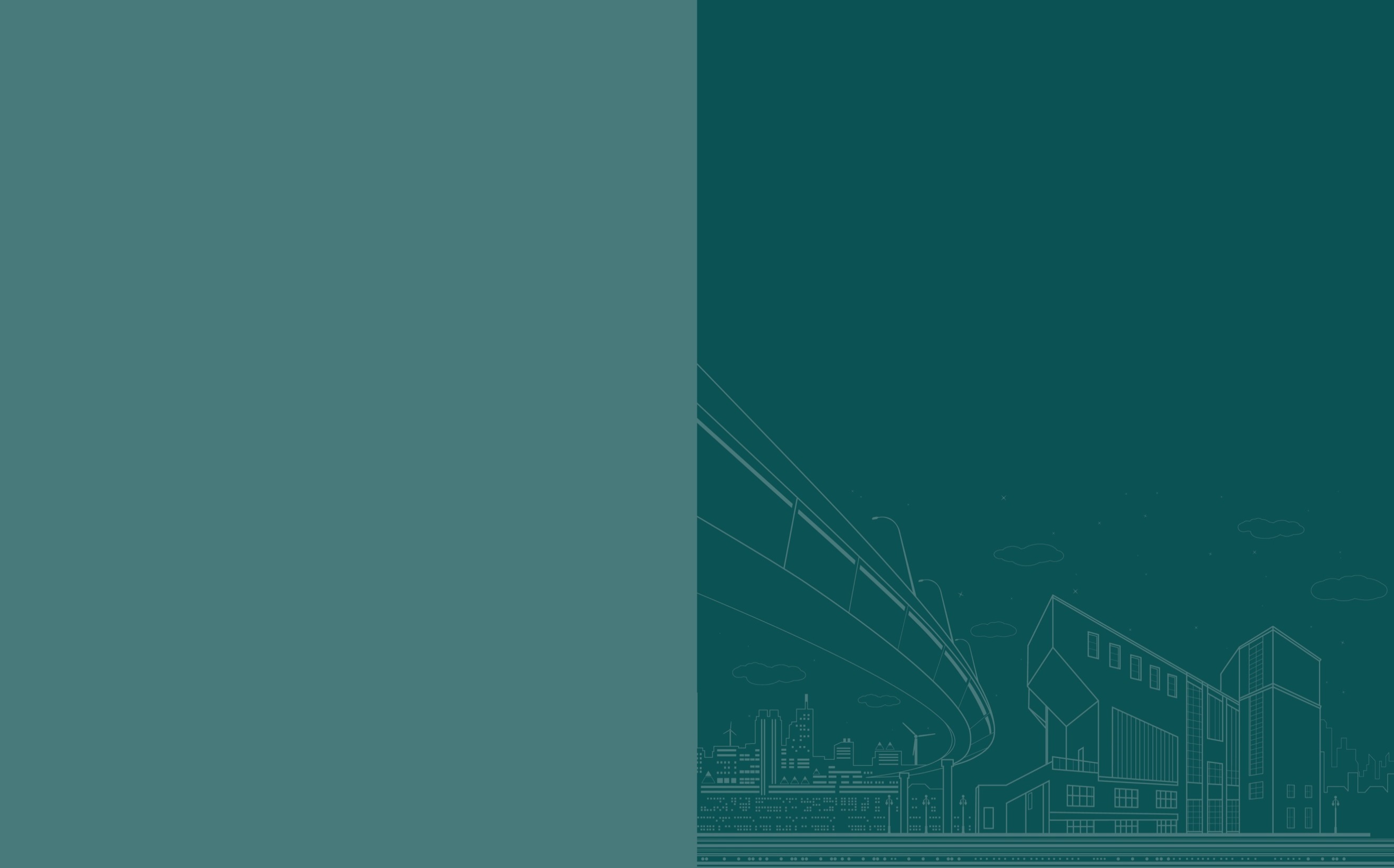 Návrhy úprav
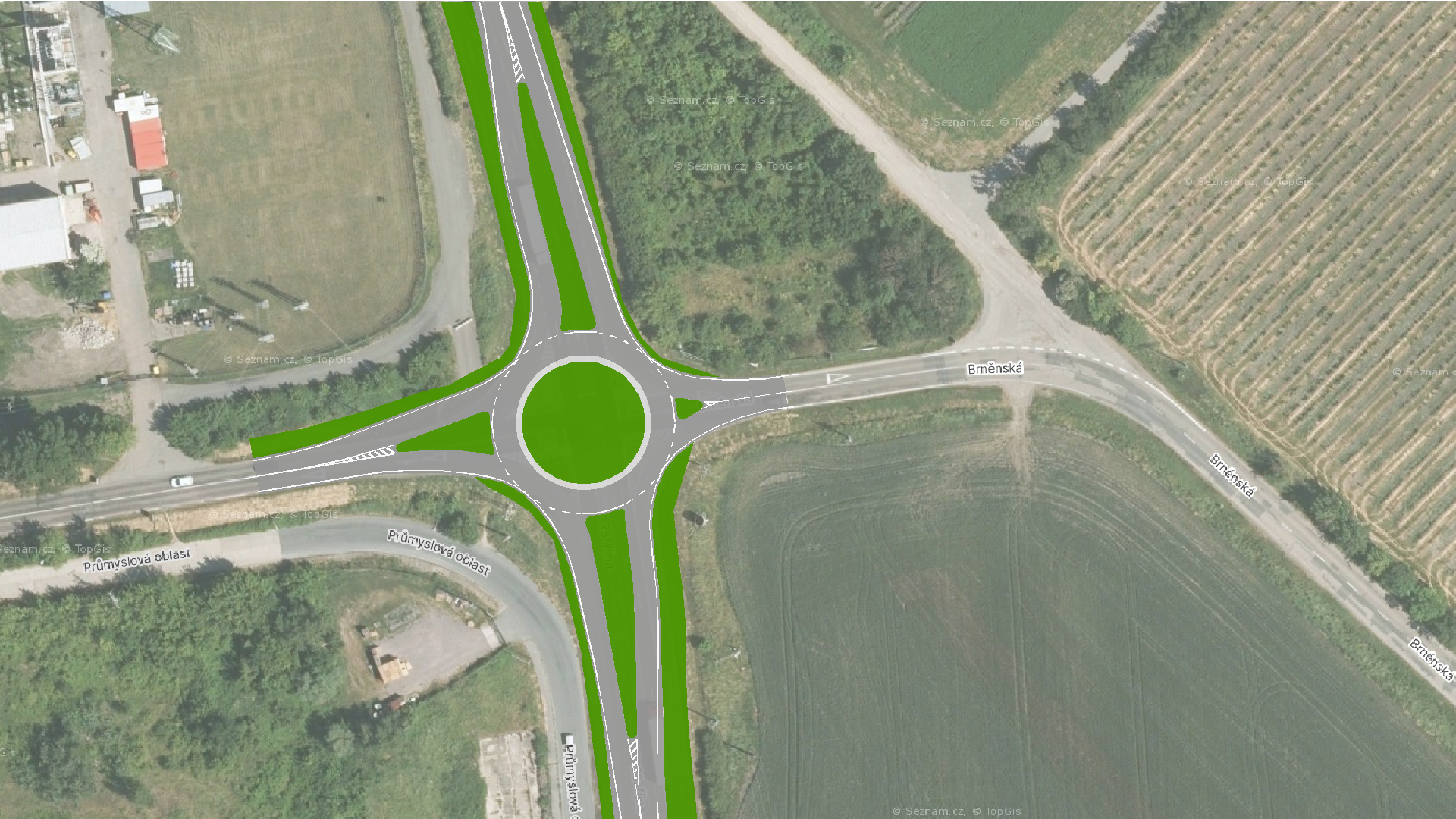 Úprava VDZ
Dočasné dynamické řízení SSZ
Okružní křižovatka
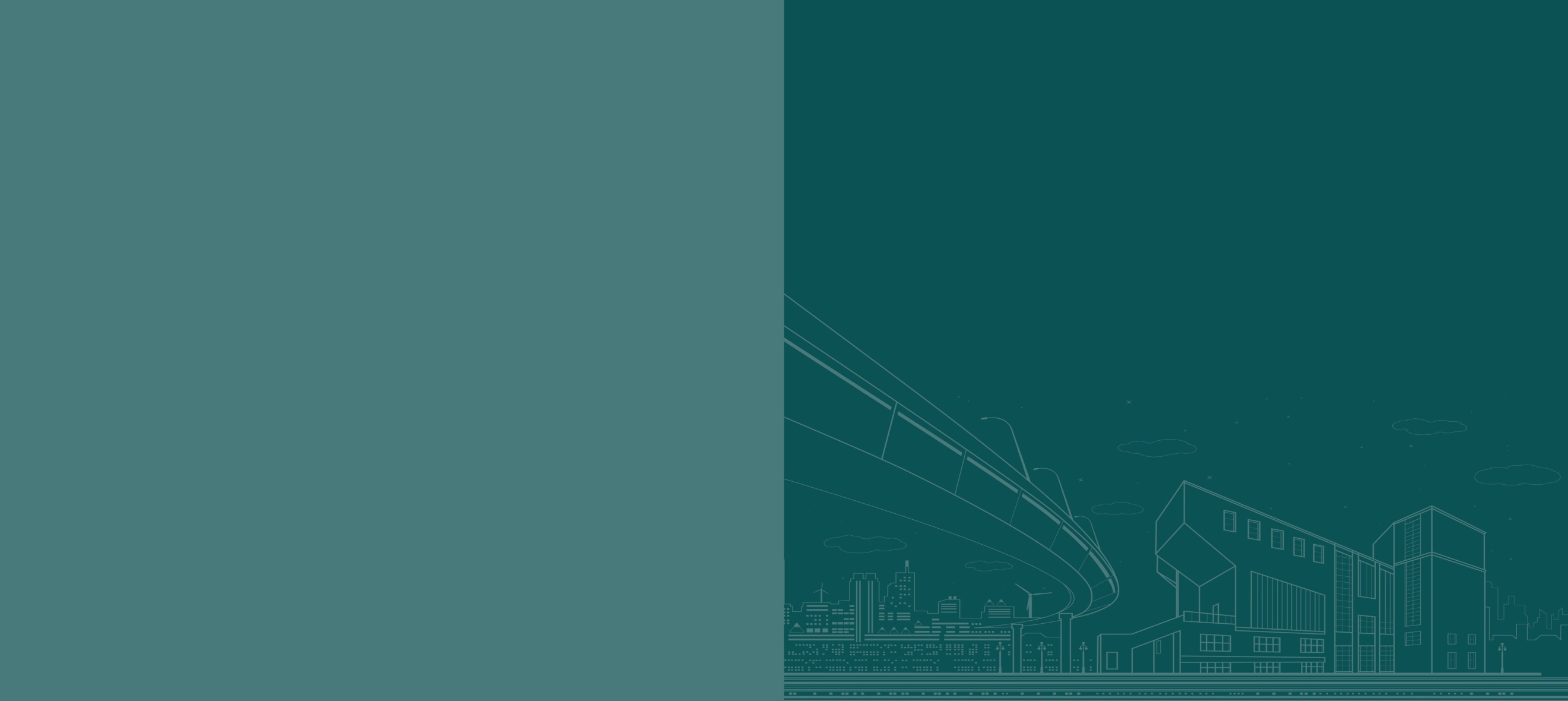 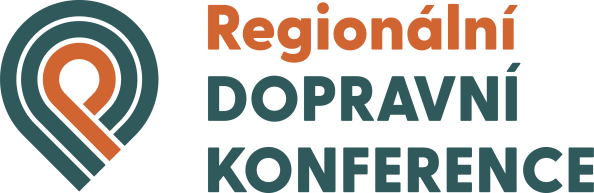 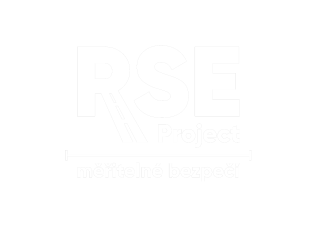 [Speaker Notes: Úprava VDZ
Dočasné dynamické řízení SSZ
Okružní křižovatka]
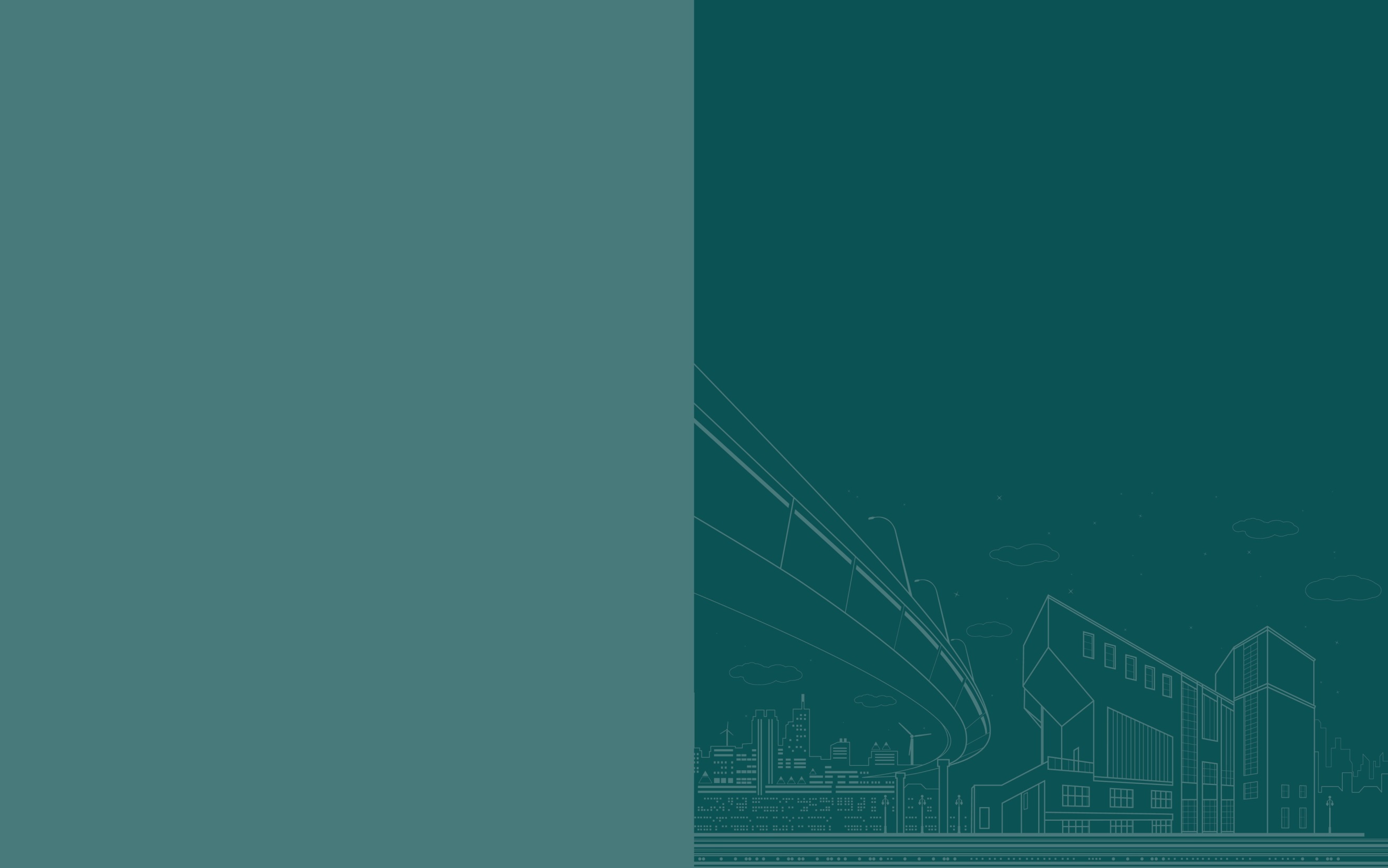 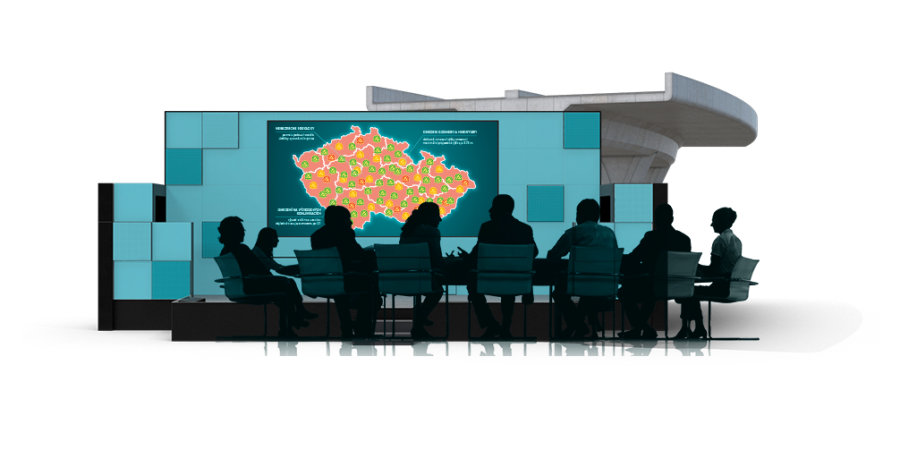 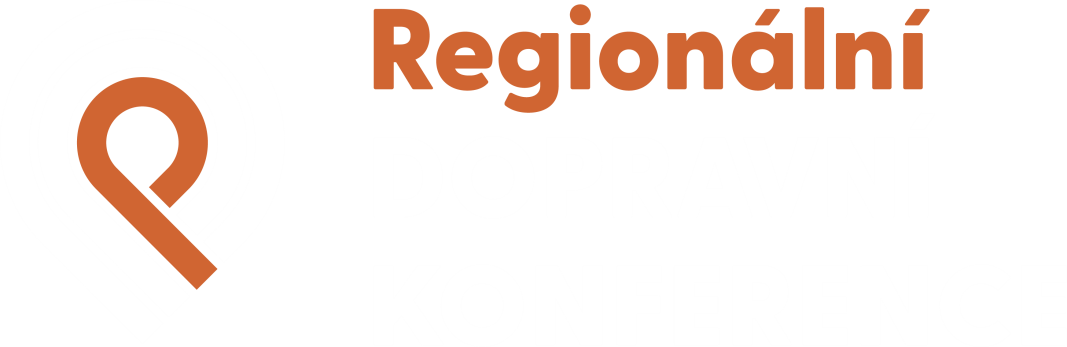 Děkuji za pozornost
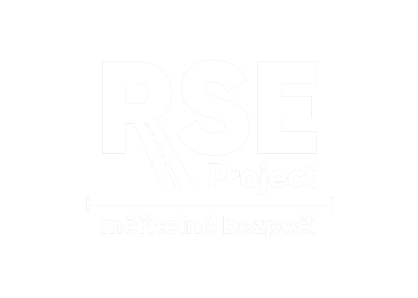 www.rseproject.cz